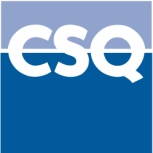 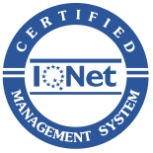 Sistema Qualità Certificato       UNI EN ISO 9001
EURO
STAMPI
PROGETTAZIONE - COSTRUZIONE
STAMPI ED ATTREZZATURE
C13281 - stampo
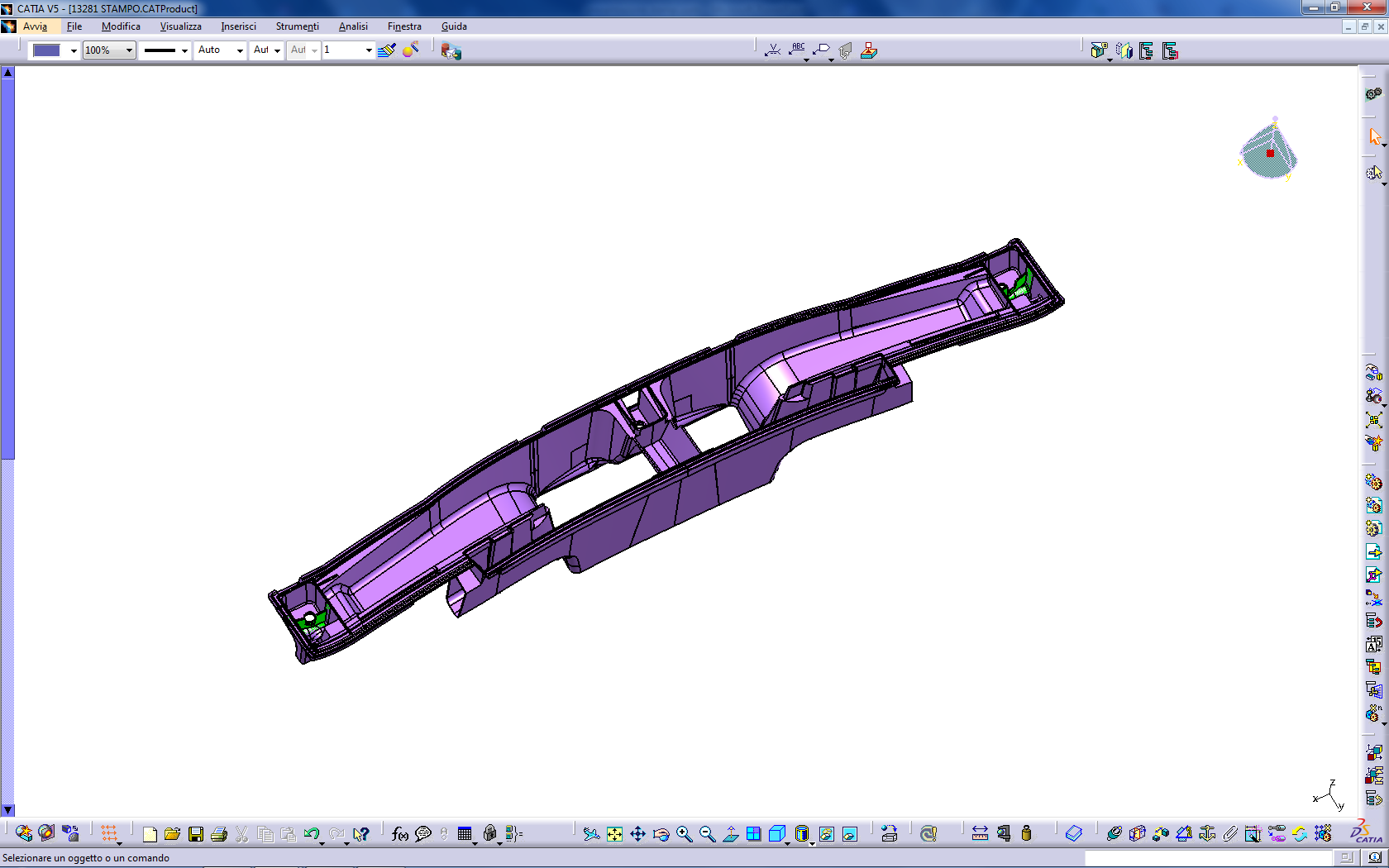 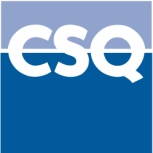 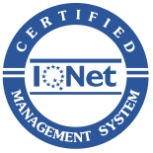 Sistema Qualità Certificato       UNI EN ISO 9001
EURO
STAMPI
PROGETTAZIONE - COSTRUZIONE
STAMPI ED ATTREZZATURE
C13281 - stampo
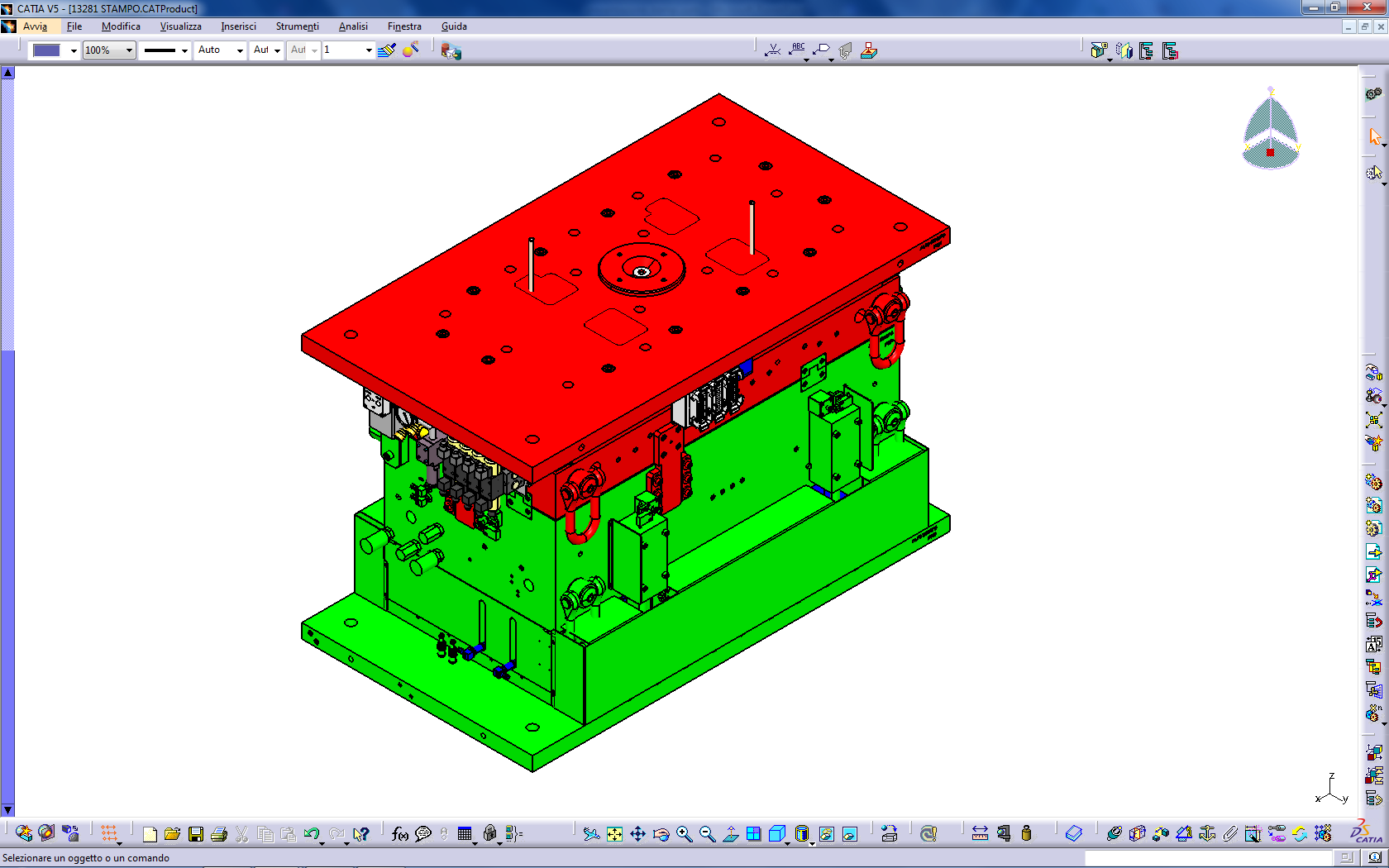 DIMENSIONI:
1700x940x1075
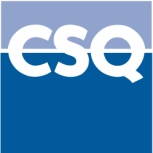 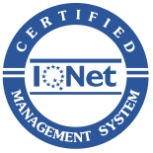 Sistema Qualità Certificato       UNI EN ISO 9001
EURO
STAMPI
PROGETTAZIONE - COSTRUZIONE
STAMPI ED ATTREZZATURE
C13281 - stampo
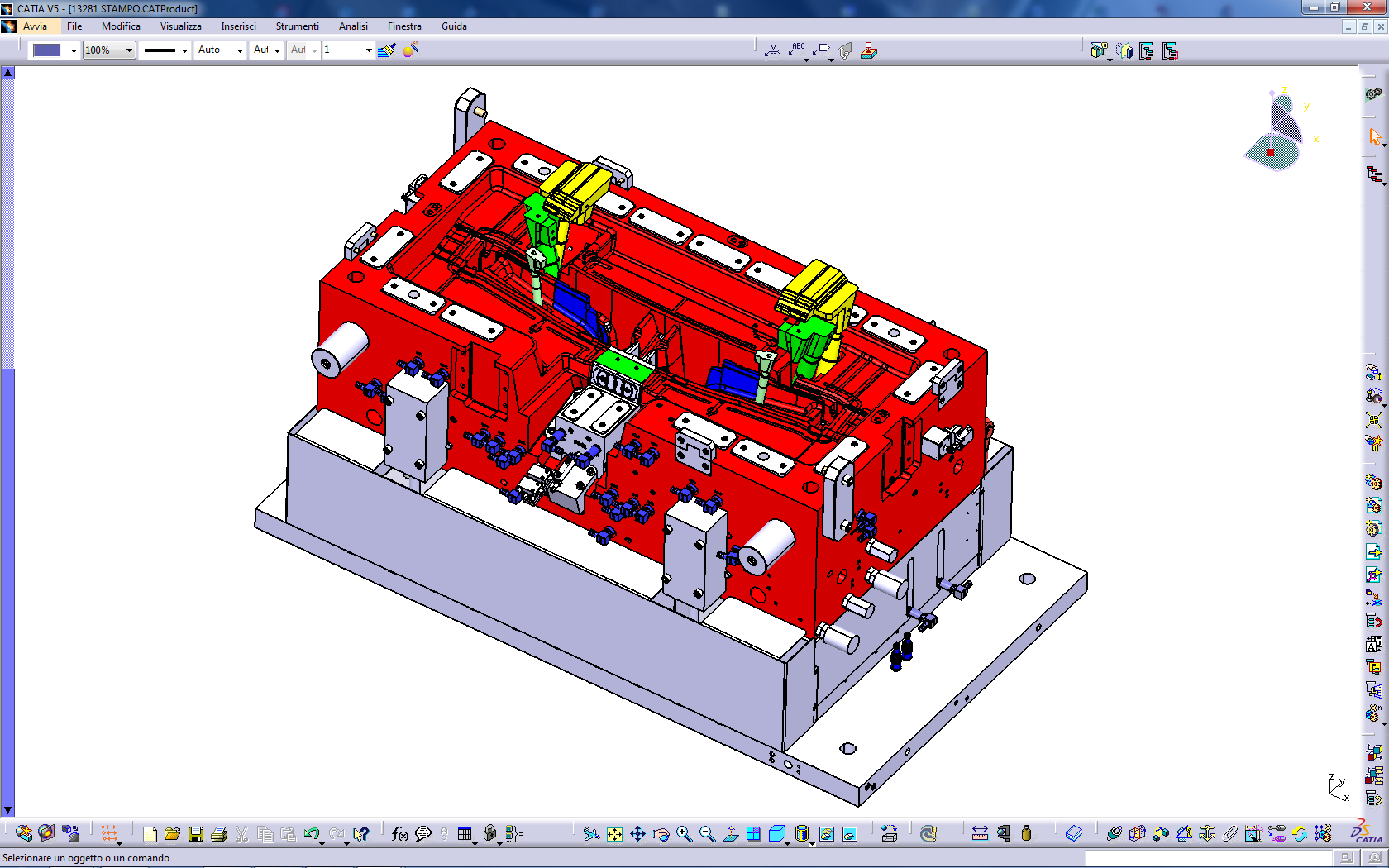 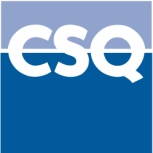 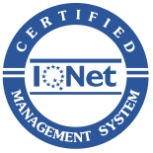 Sistema Qualità Certificato       UNI EN ISO 9001
EURO
STAMPI
PROGETTAZIONE - COSTRUZIONE
STAMPI ED ATTREZZATURE
C13281 - stampo
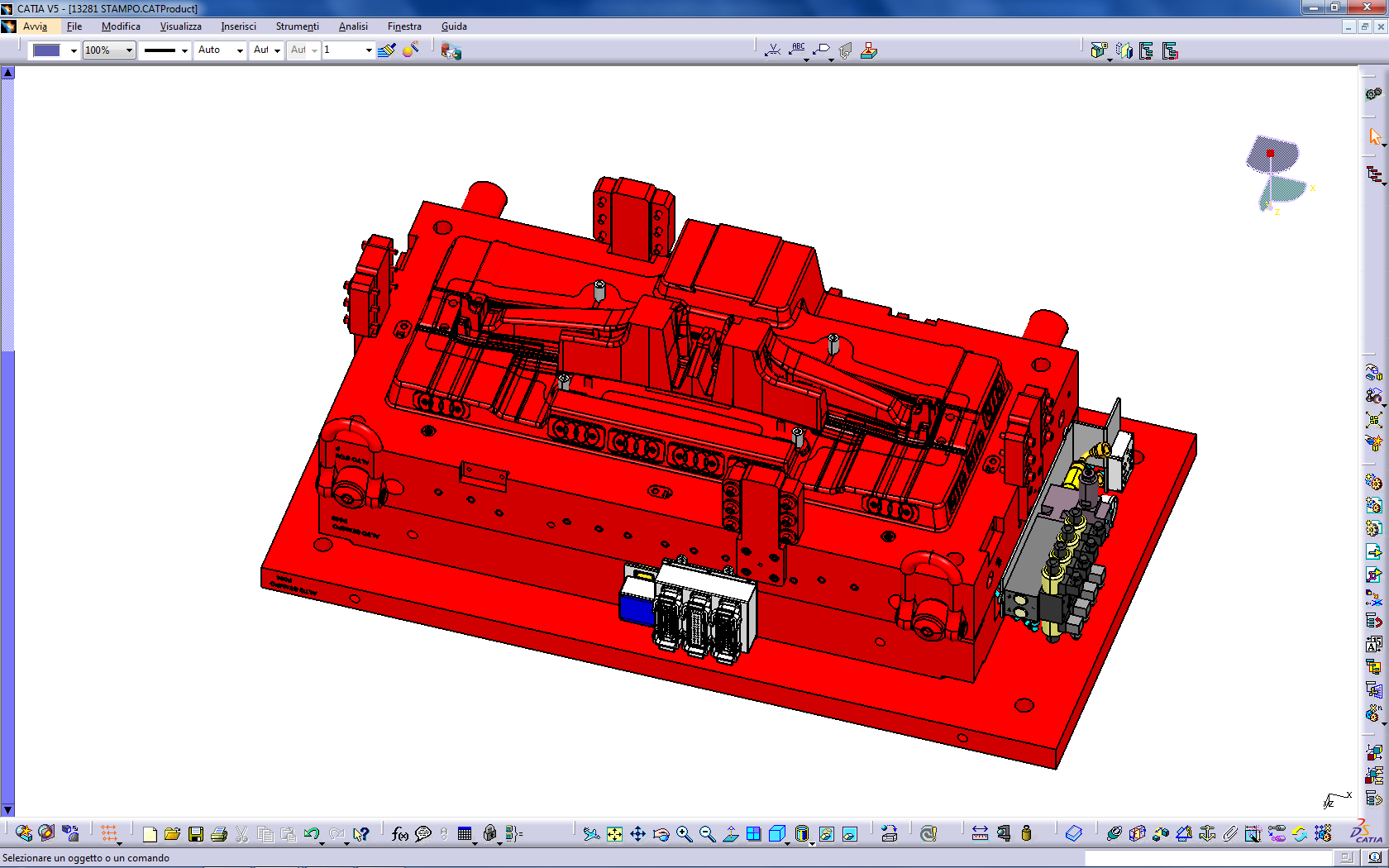 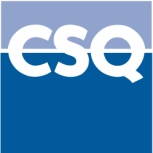 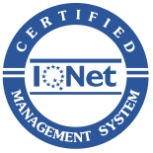 Sistema Qualità Certificato       UNI EN ISO 9001
EURO
STAMPI
PROGETTAZIONE - COSTRUZIONE
STAMPI ED ATTREZZATURE
C13278 - stampo
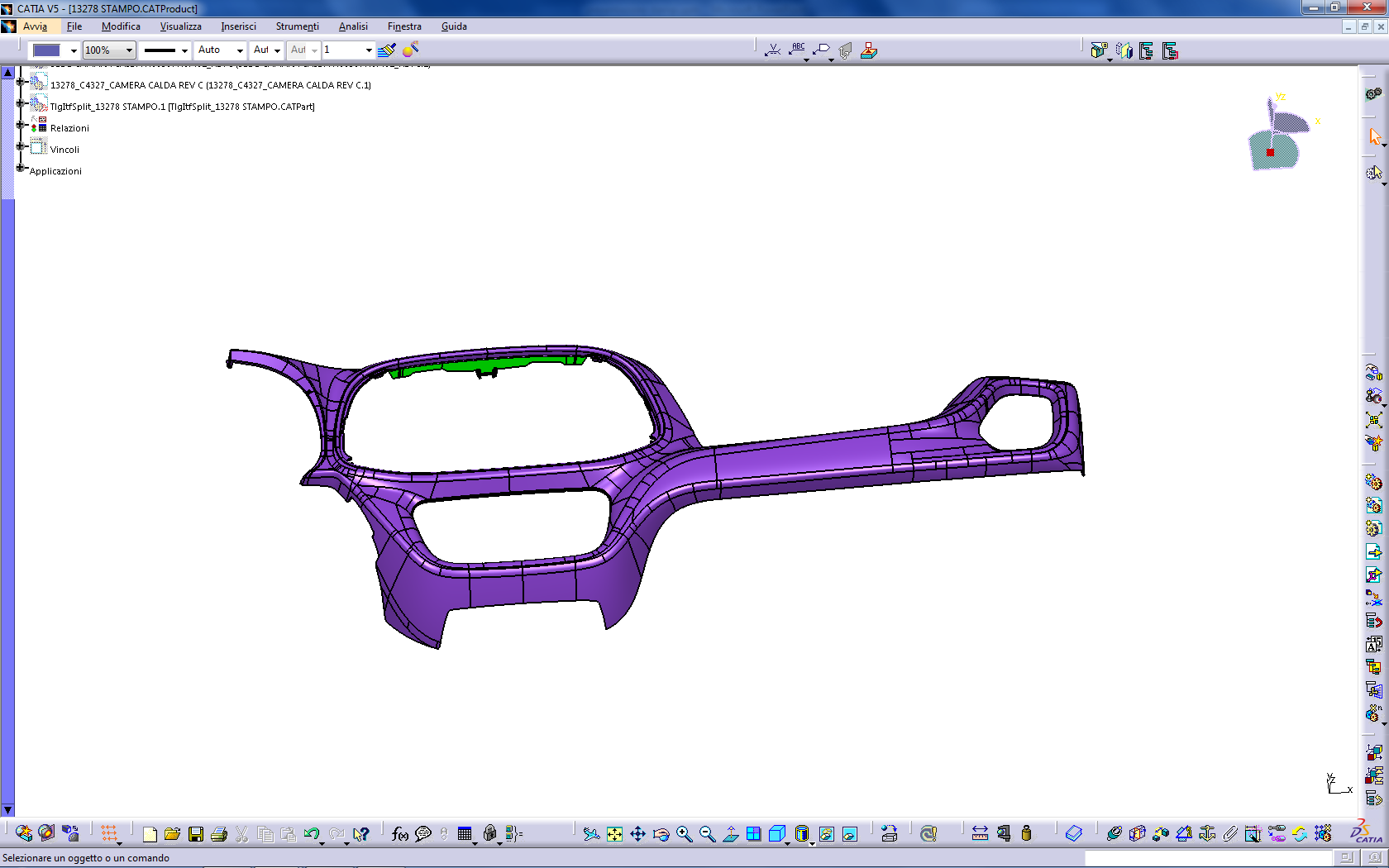 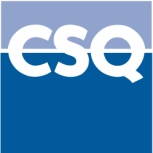 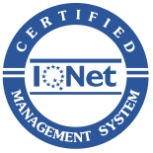 Sistema Qualità Certificato       UNI EN ISO 9001
EURO
STAMPI
PROGETTAZIONE - COSTRUZIONE
STAMPI ED ATTREZZATURE
C13278 - stampo
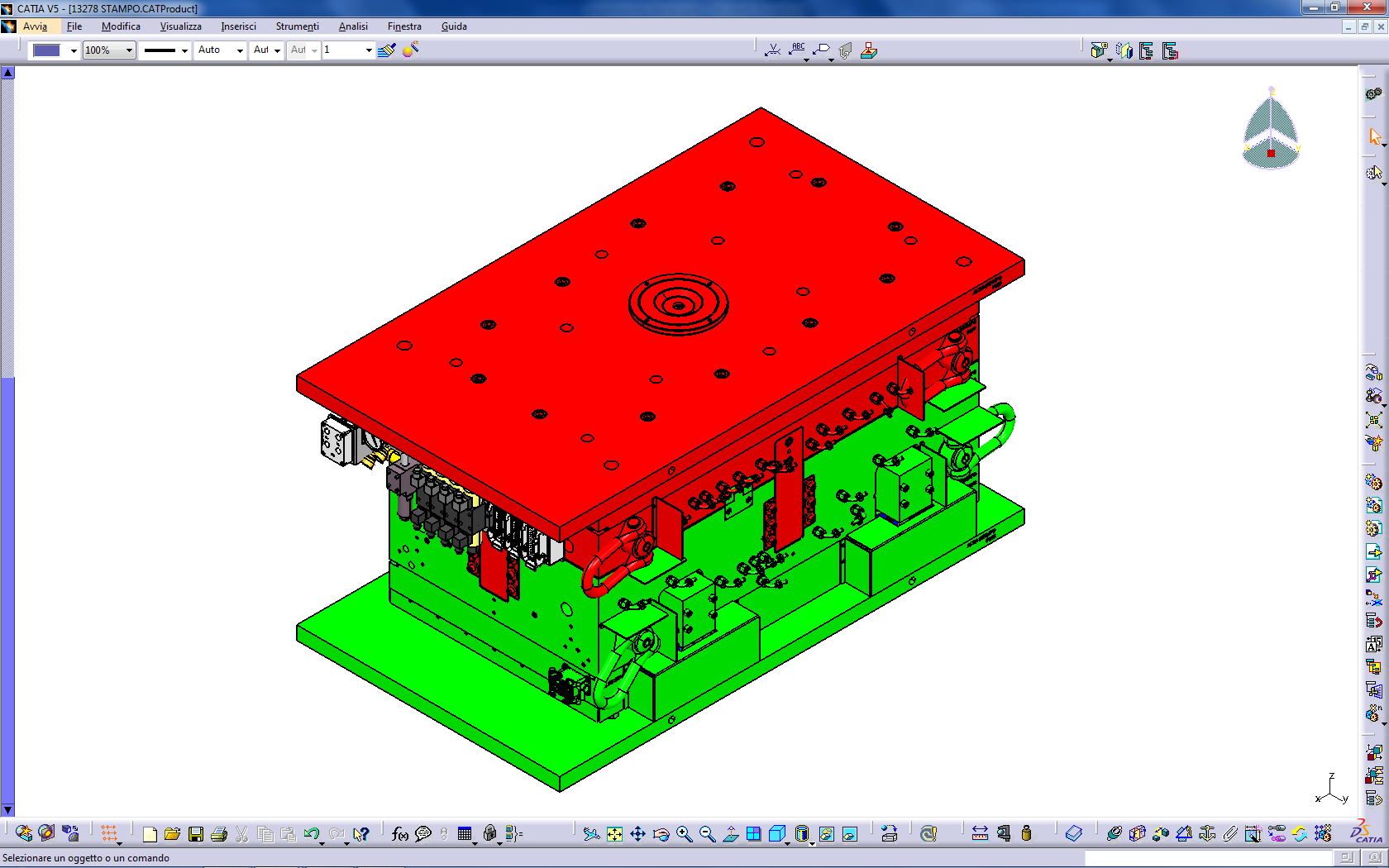 DIMENSIONI:
1660x940x820
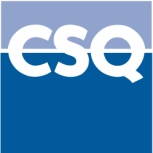 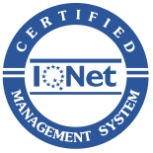 Sistema Qualità Certificato       UNI EN ISO 9001
EURO
STAMPI
PROGETTAZIONE - COSTRUZIONE
STAMPI ED ATTREZZATURE
C13278 - stampo
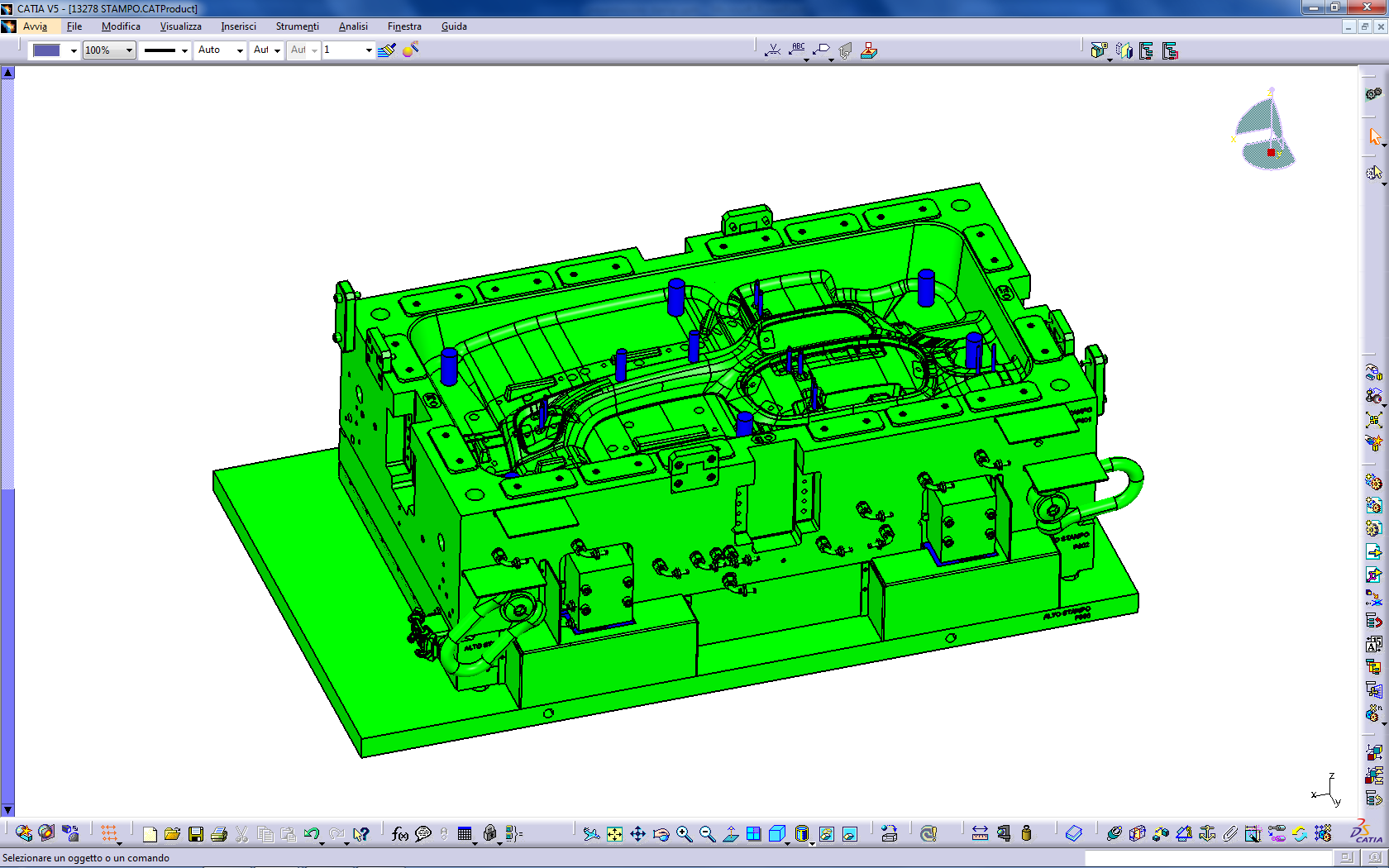 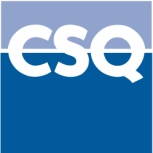 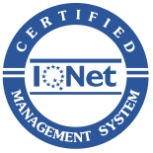 Sistema Qualità Certificato       UNI EN ISO 9001
EURO
STAMPI
PROGETTAZIONE - COSTRUZIONE
STAMPI ED ATTREZZATURE
C13278 - stampo
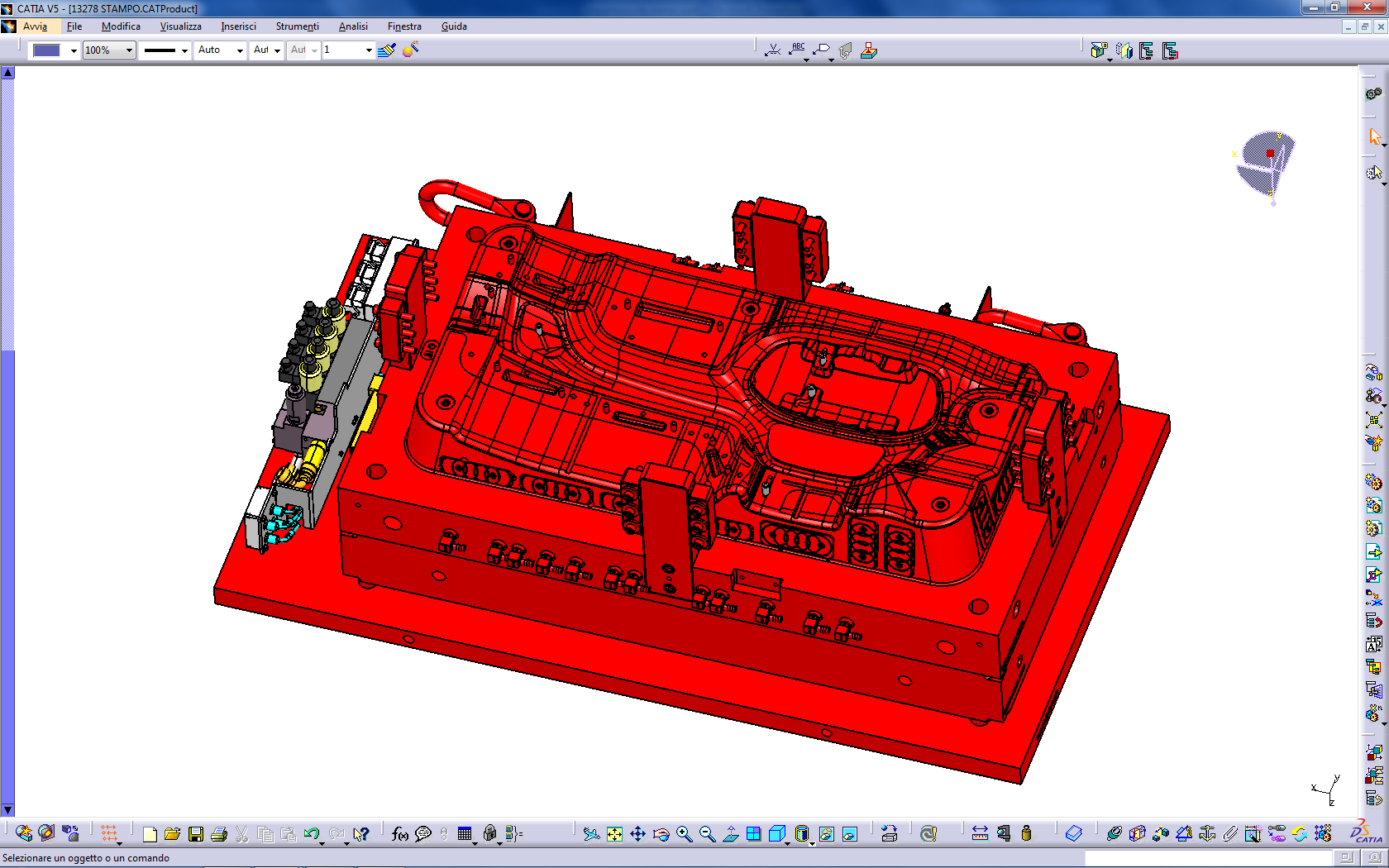 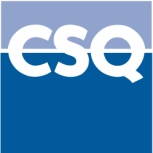 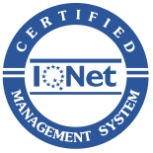 Sistema Qualità Certificato       UNI EN ISO 9001
EURO
STAMPI
PROGETTAZIONE - COSTRUZIONE
STAMPI ED ATTREZZATURE
C13280 - stampo
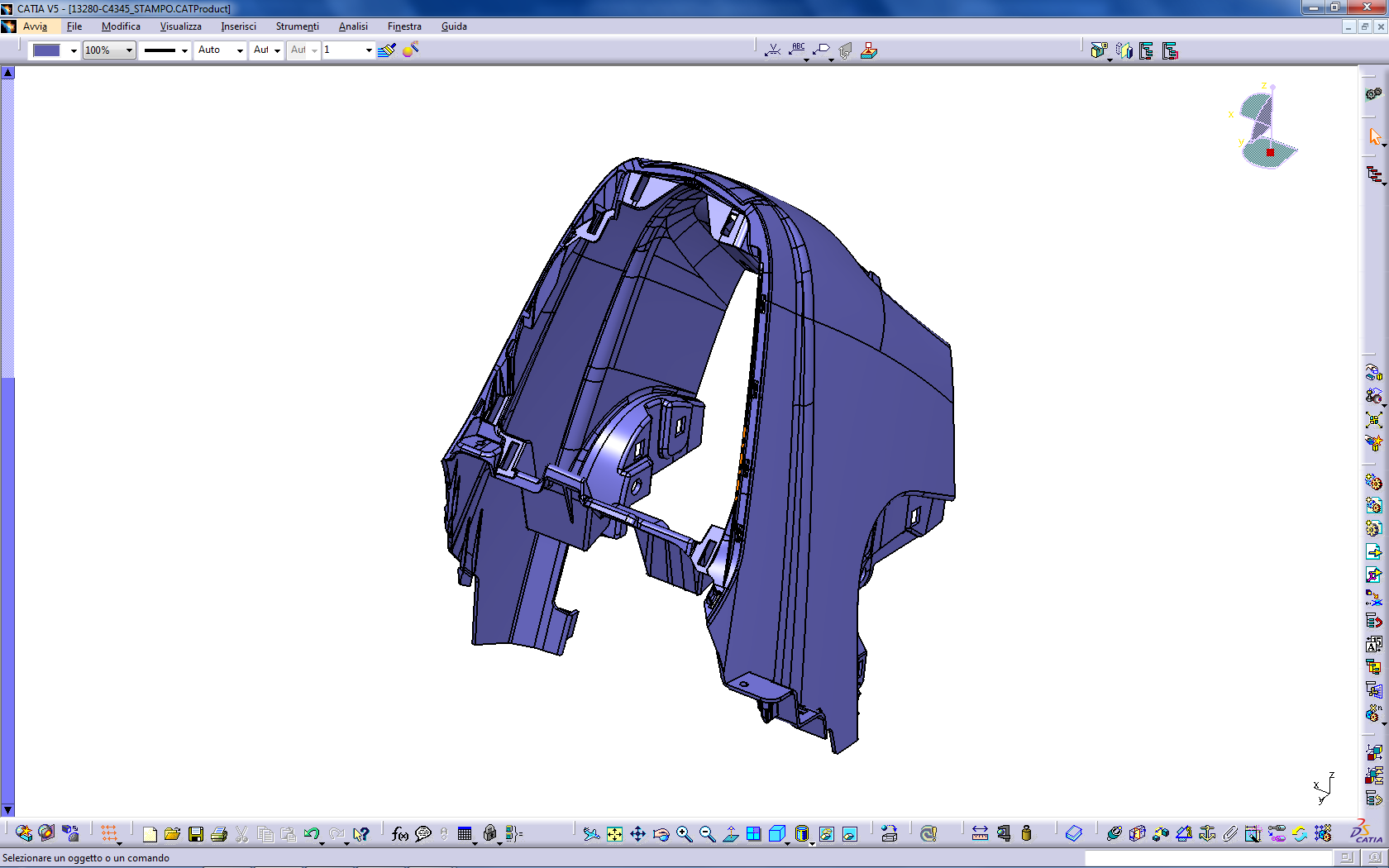 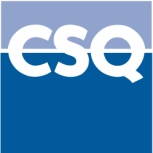 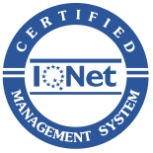 Sistema Qualità Certificato       UNI EN ISO 9001
EURO
STAMPI
PROGETTAZIONE - COSTRUZIONE
STAMPI ED ATTREZZATURE
C13280 - stampo
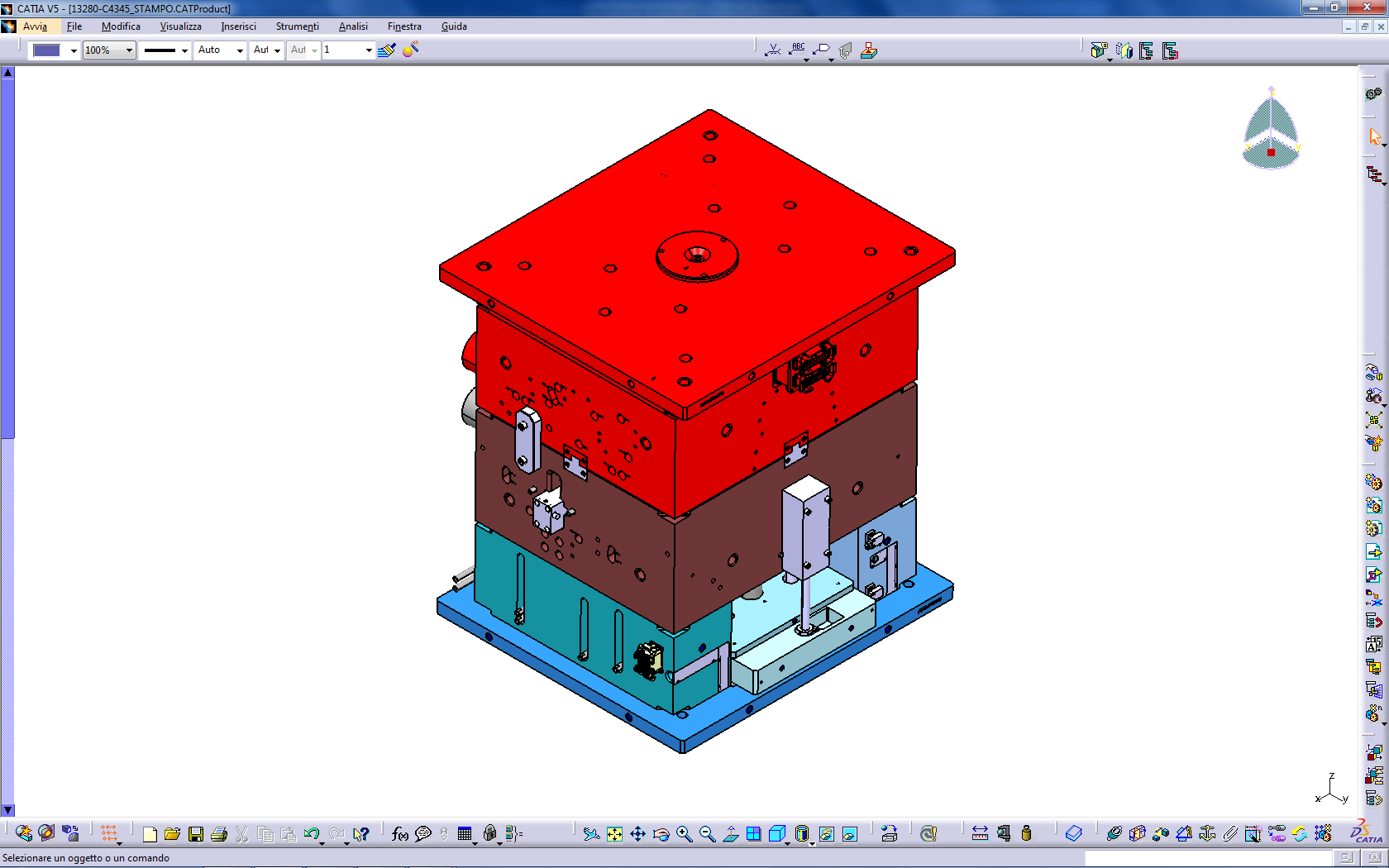 DIMENSIONI:
1180x1060x1290
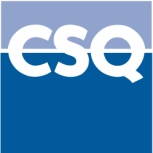 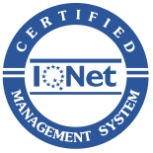 Sistema Qualità Certificato       UNI EN ISO 9001
EURO
STAMPI
PROGETTAZIONE - COSTRUZIONE
STAMPI ED ATTREZZATURE
C13280 - stampo
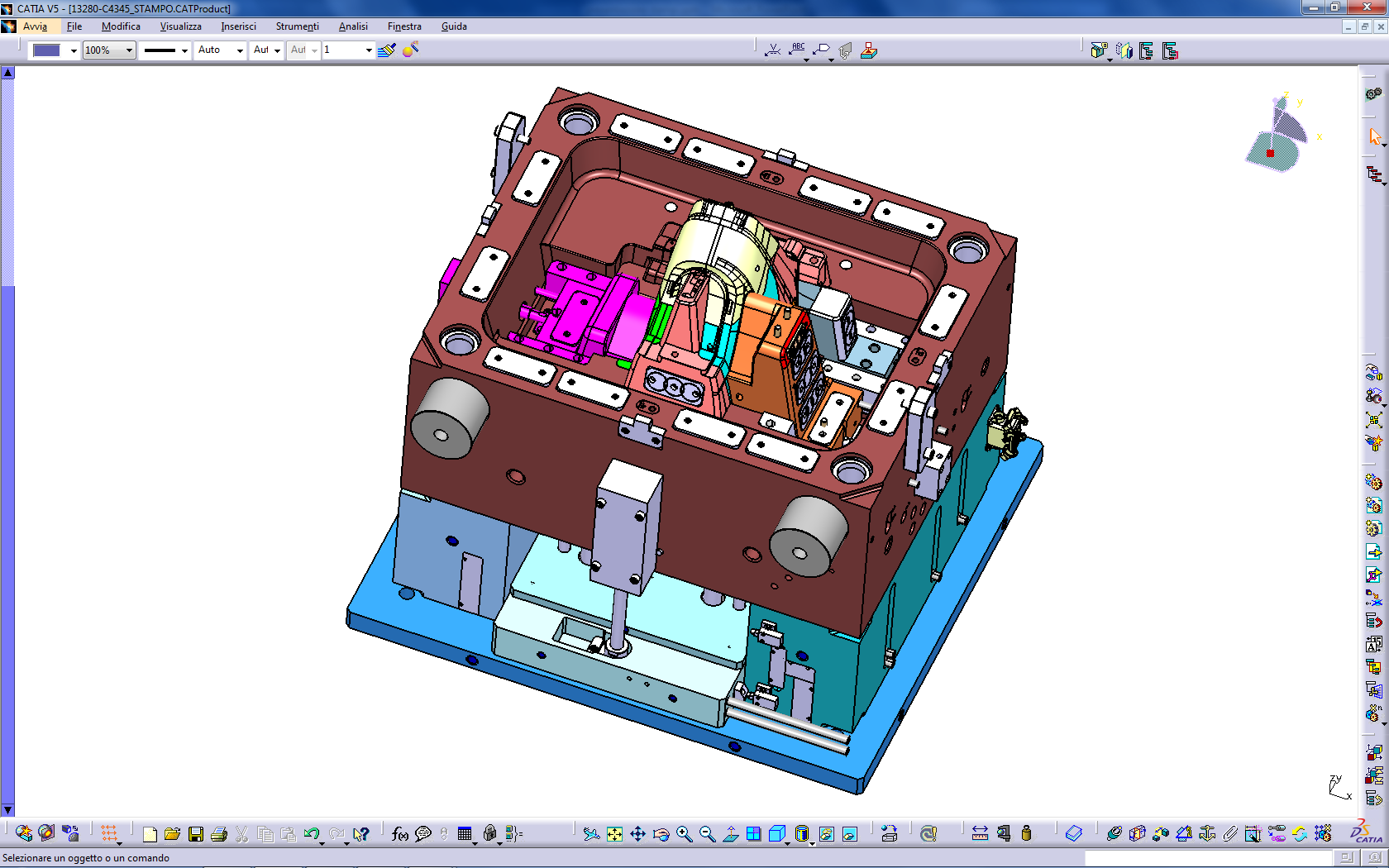 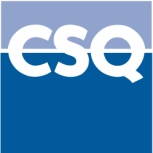 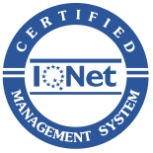 Sistema Qualità Certificato       UNI EN ISO 9001
EURO
STAMPI
PROGETTAZIONE - COSTRUZIONE
STAMPI ED ATTREZZATURE
C13280 - stampo
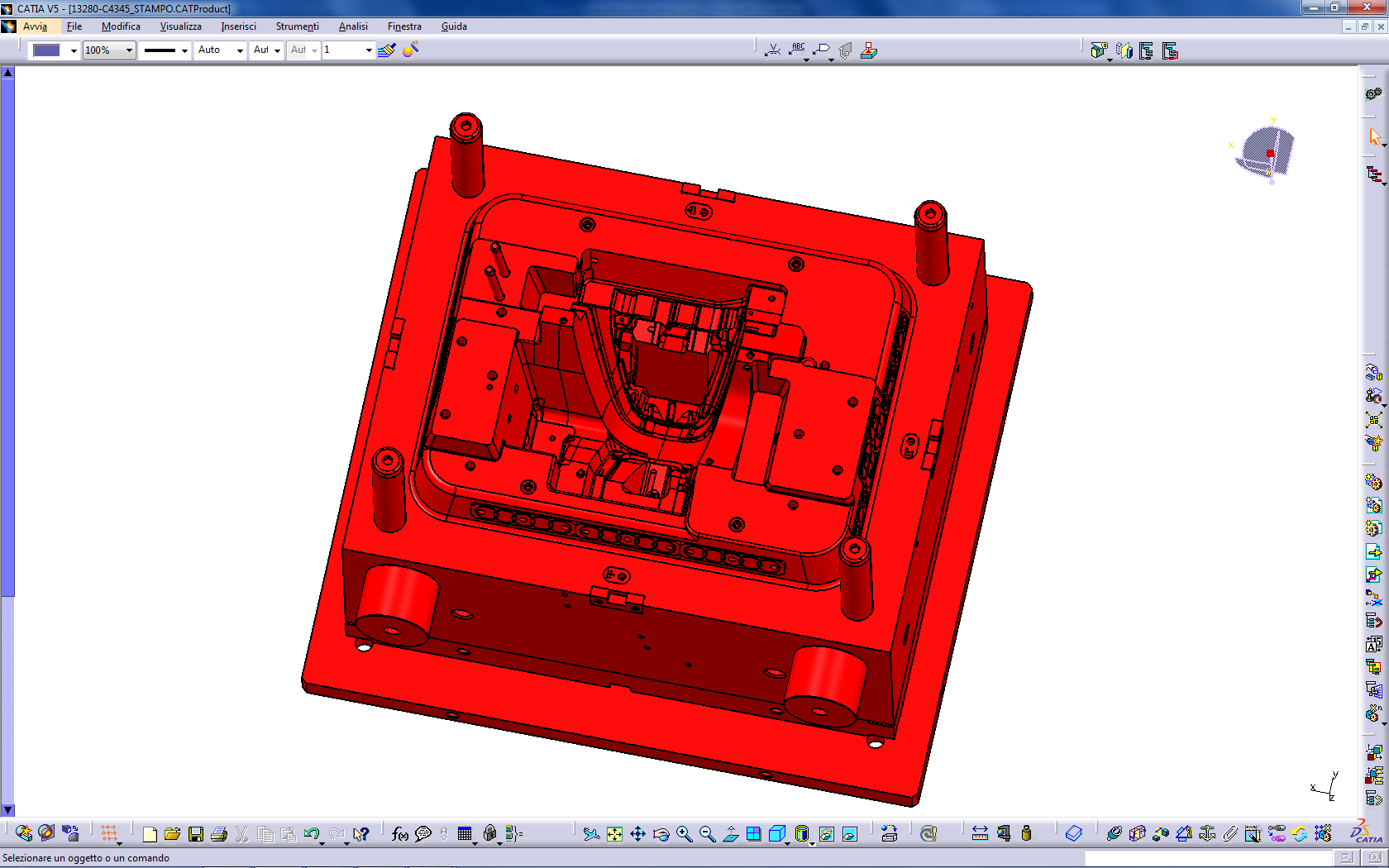 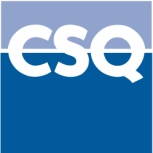 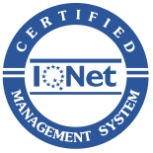 Sistema Qualità Certificato       UNI EN ISO 9001
EURO
STAMPI
PROGETTAZIONE - COSTRUZIONE
STAMPI ED ATTREZZATURE
C13282 - stampo
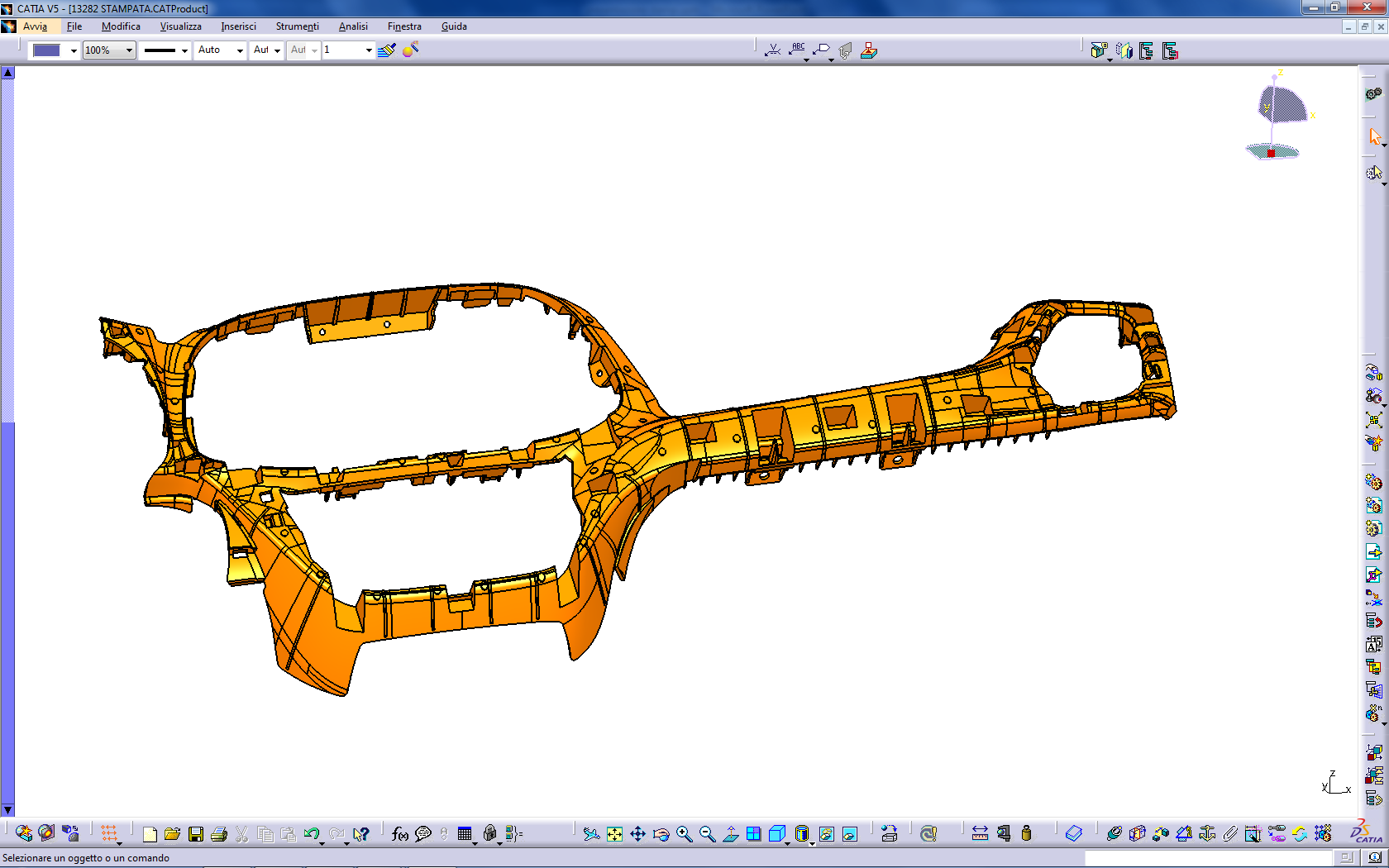 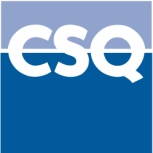 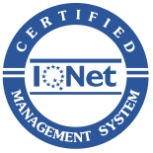 Sistema Qualità Certificato       UNI EN ISO 9001
EURO
STAMPI
PROGETTAZIONE - COSTRUZIONE
STAMPI ED ATTREZZATURE
C13282 - stampo
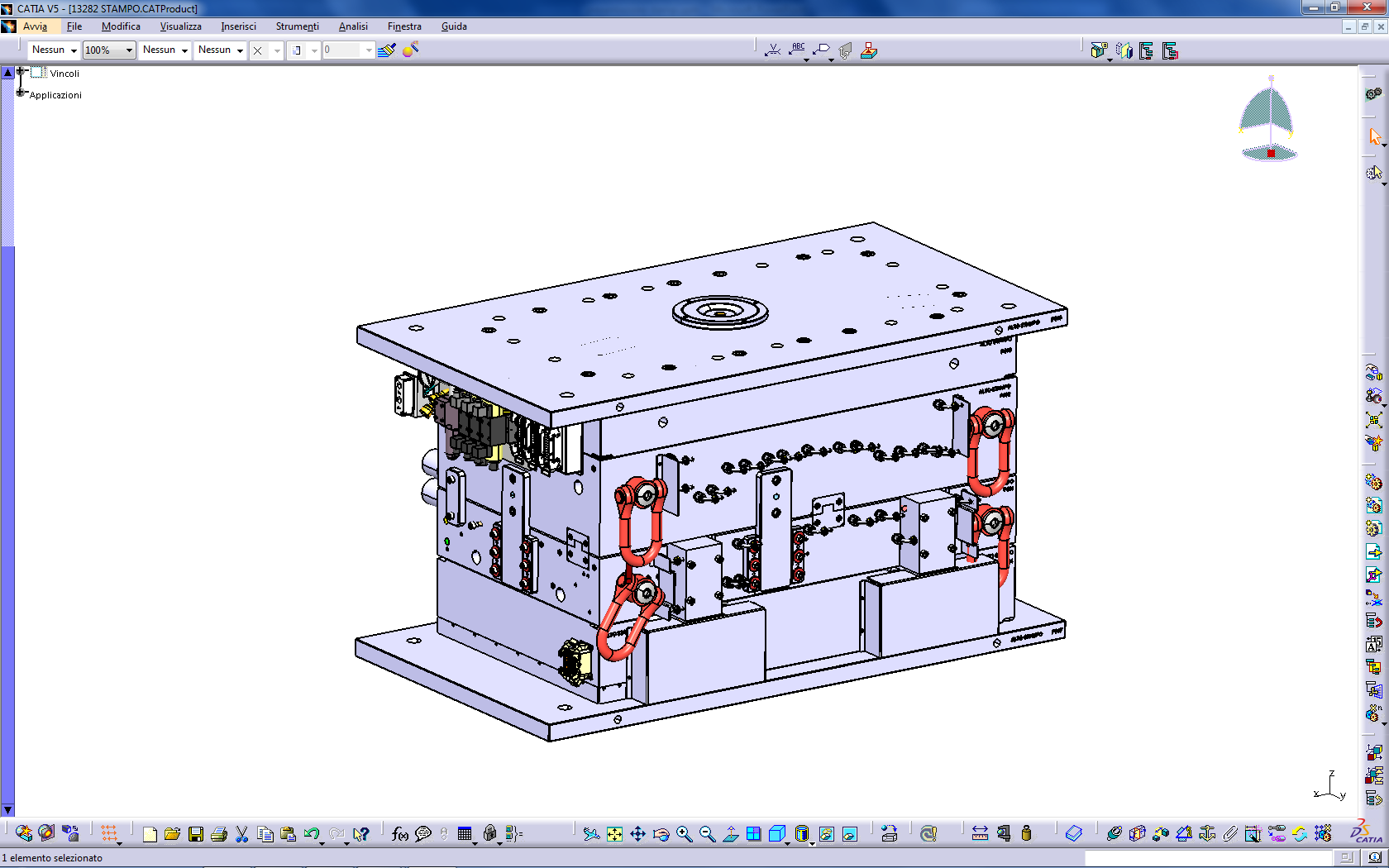 DIMENSIONI:
1650x900x910
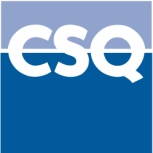 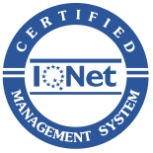 Sistema Qualità Certificato       UNI EN ISO 9001
EURO
STAMPI
PROGETTAZIONE - COSTRUZIONE
STAMPI ED ATTREZZATURE
C13282 - stampo
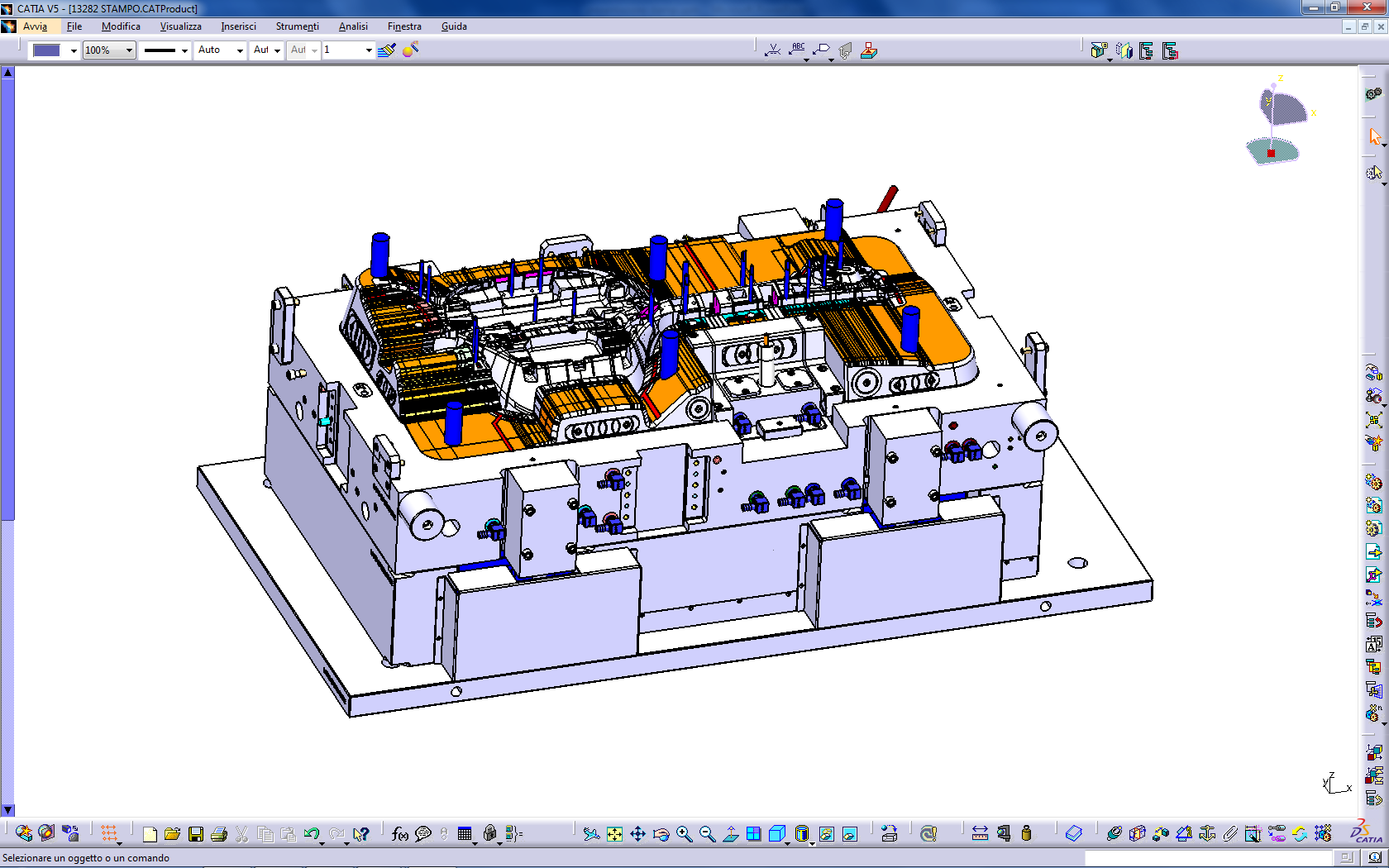 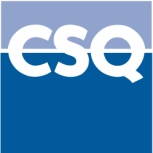 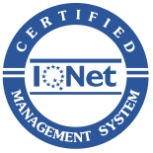 Sistema Qualità Certificato       UNI EN ISO 9001
EURO
STAMPI
PROGETTAZIONE - COSTRUZIONE
STAMPI ED ATTREZZATURE
C13282 - stampo
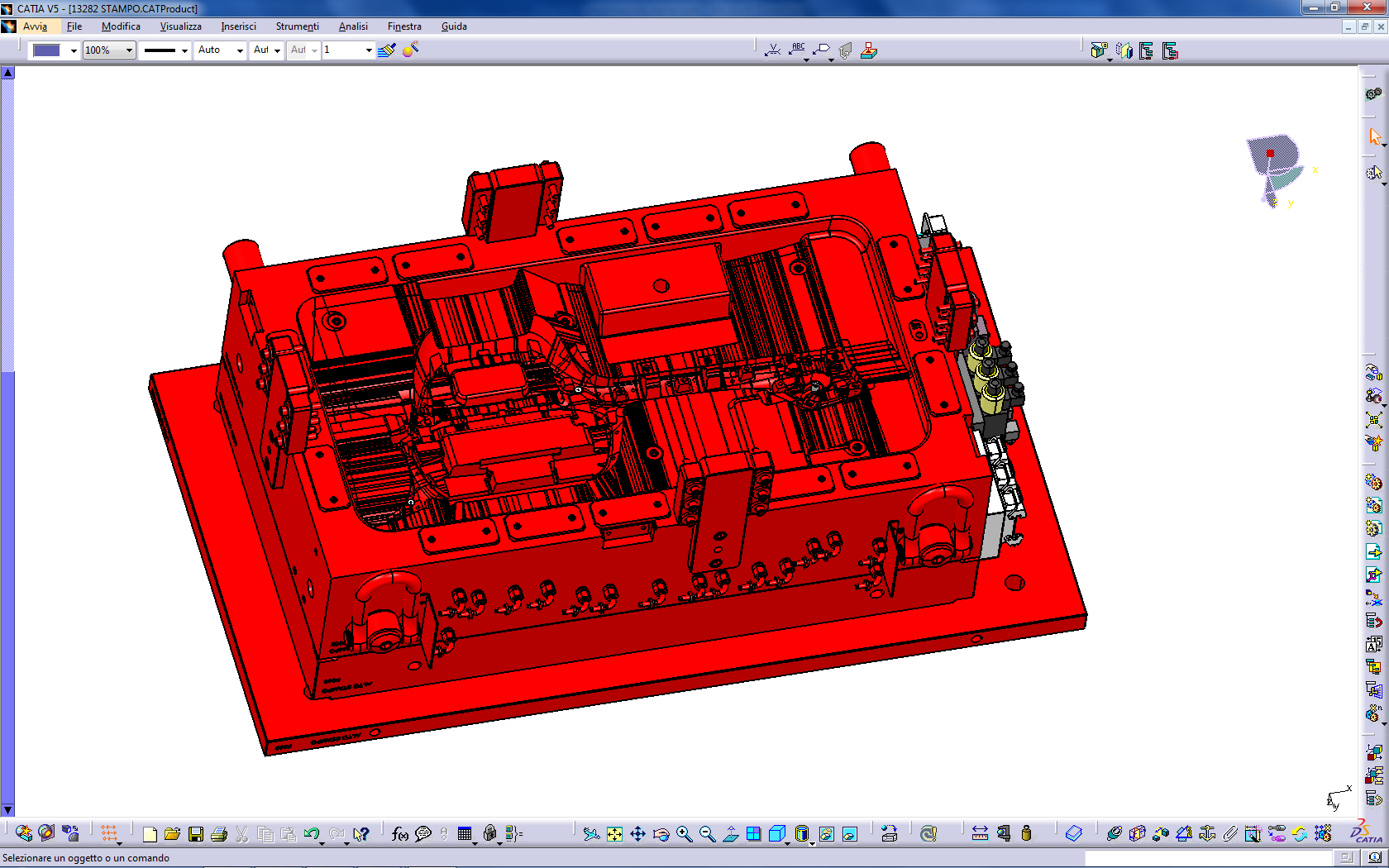 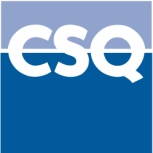 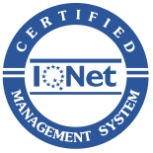 Sistema Qualità Certificato       UNI EN ISO 9001
EURO
STAMPI
PROGETTAZIONE - COSTRUZIONE
STAMPI ED ATTREZZATURE
C11065 - stampo
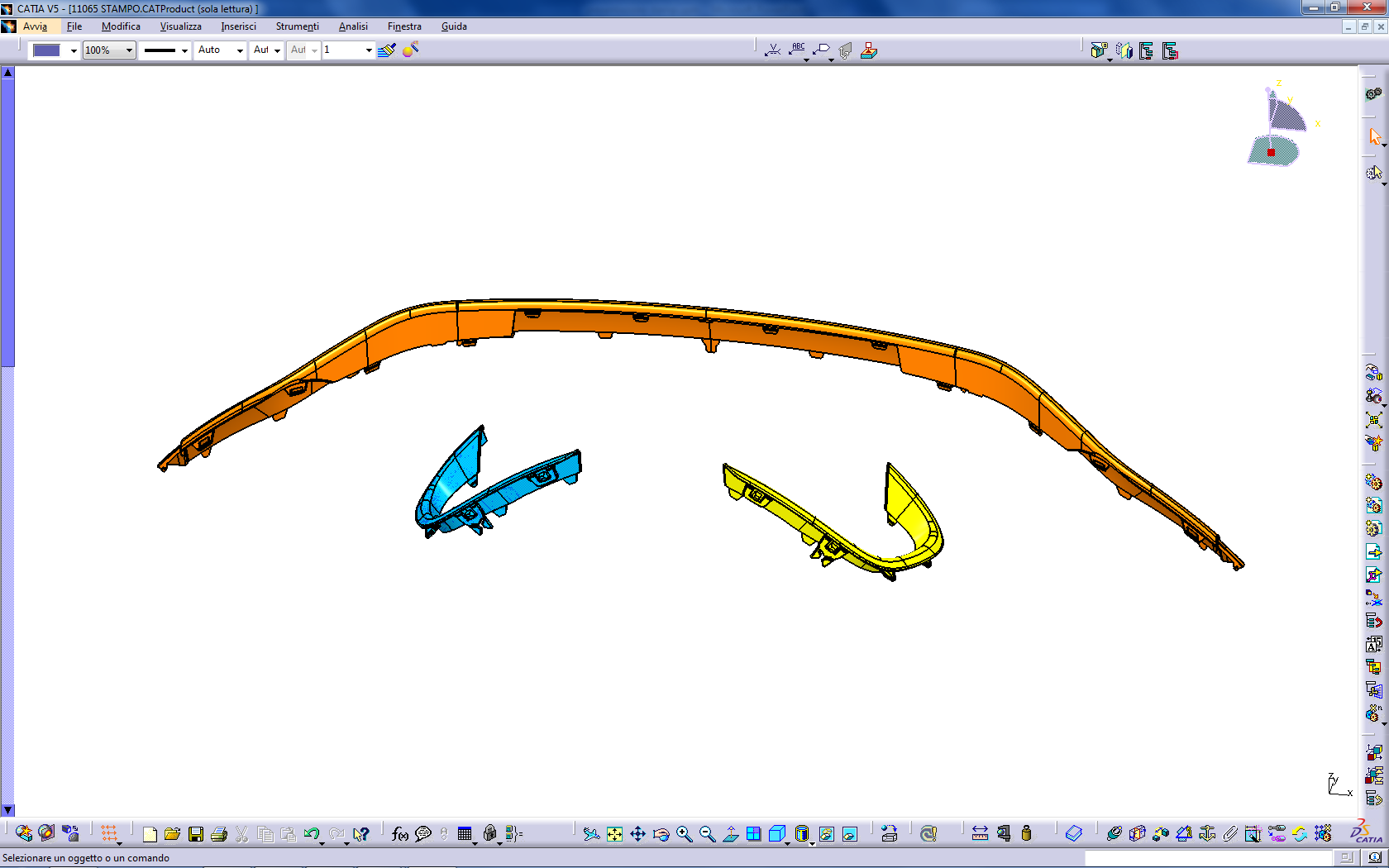 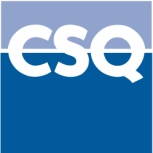 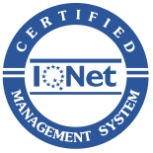 Sistema Qualità Certificato       UNI EN ISO 9001
EURO
STAMPI
PROGETTAZIONE - COSTRUZIONE
STAMPI ED ATTREZZATURE
C11065 - stampo
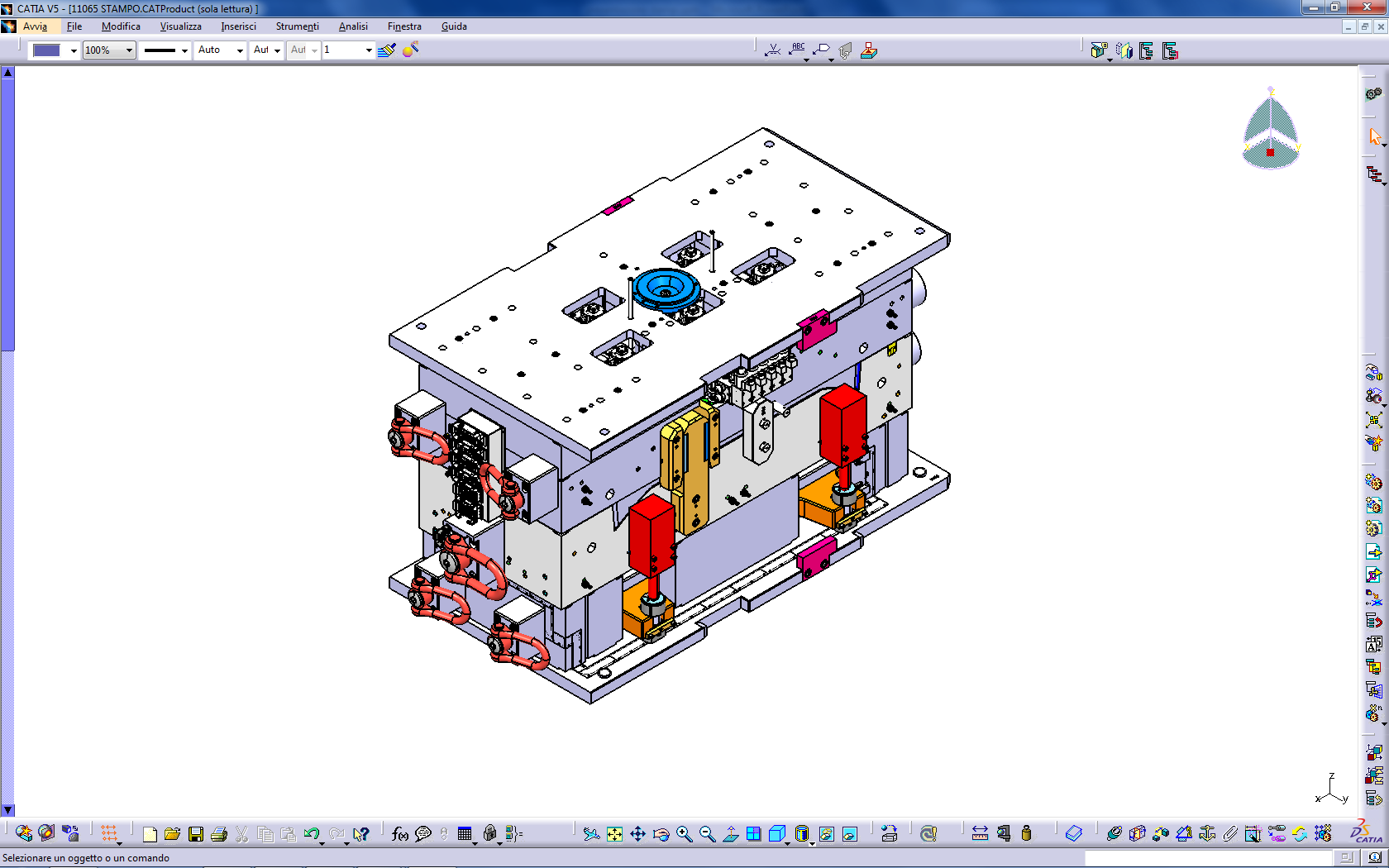 DIMENSIONI:
1815x990x1081
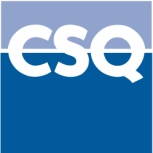 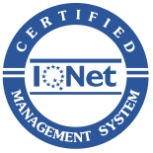 Sistema Qualità Certificato       UNI EN ISO 9001
EURO
STAMPI
PROGETTAZIONE - COSTRUZIONE
STAMPI ED ATTREZZATURE
C11065 - stampo
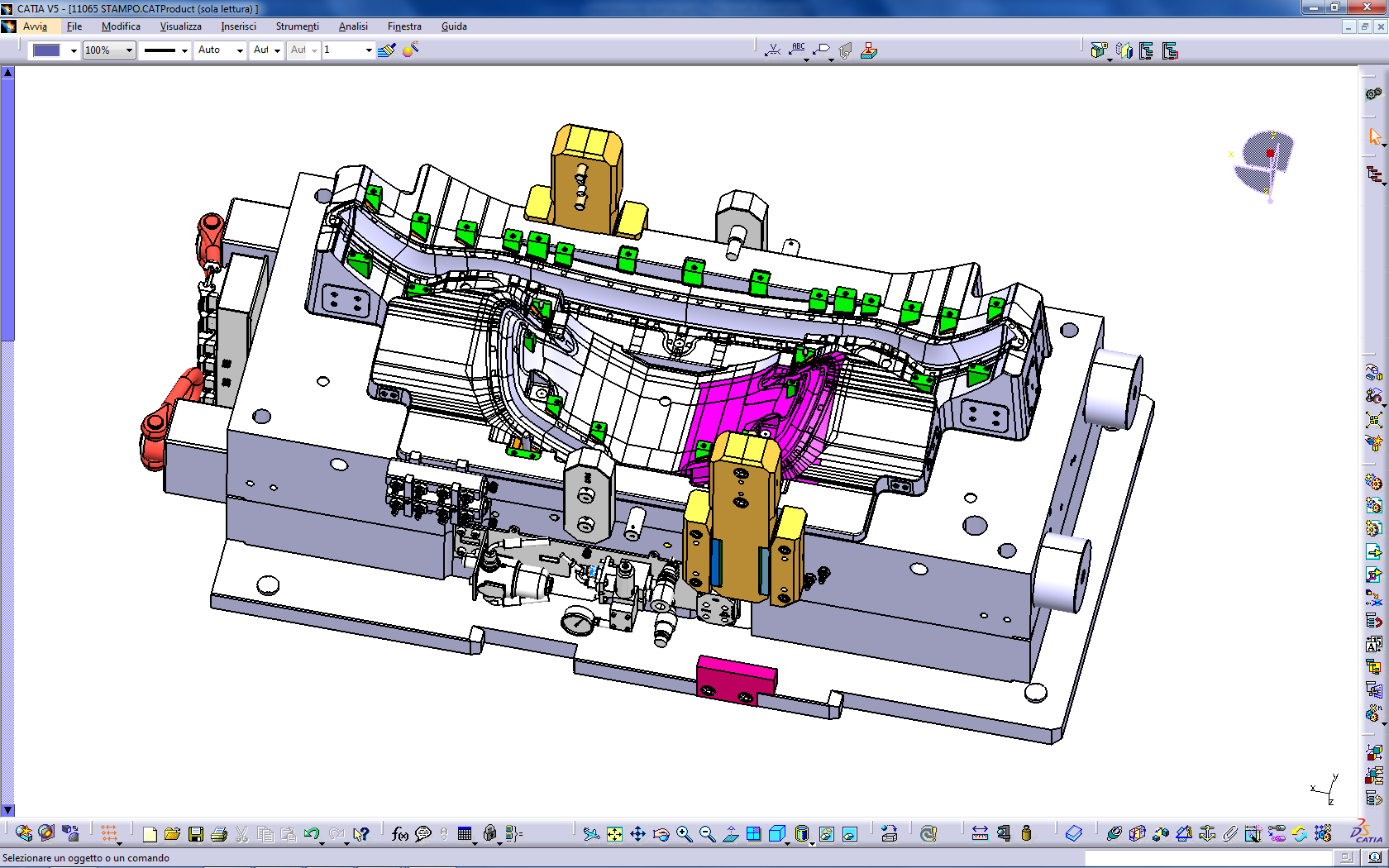 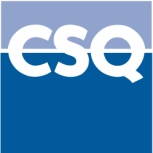 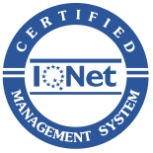 Sistema Qualità Certificato       UNI EN ISO 9001
EURO
STAMPI
PROGETTAZIONE - COSTRUZIONE
STAMPI ED ATTREZZATURE
C11065 - stampo
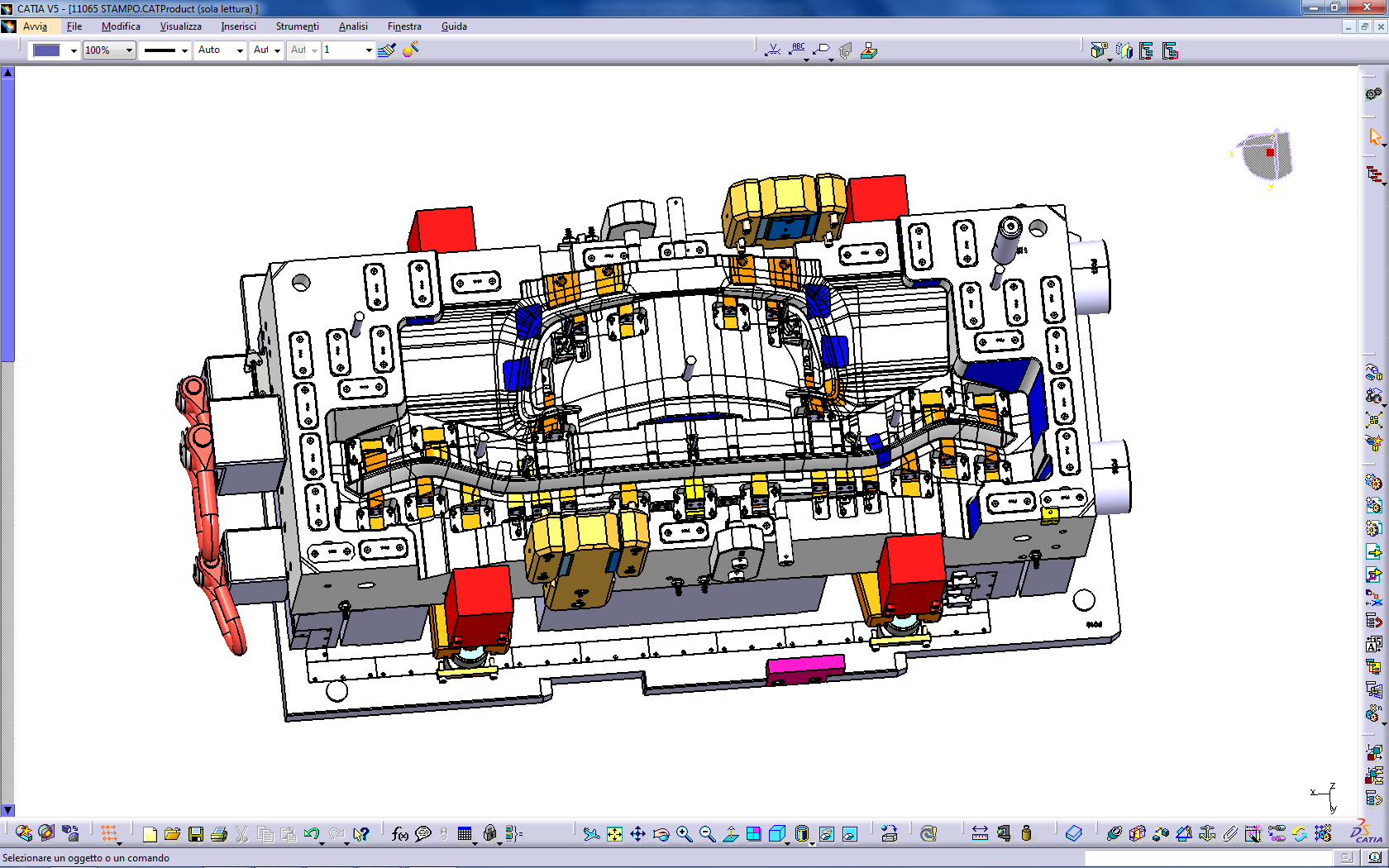 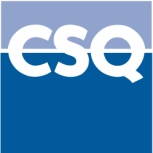 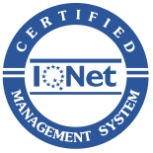 Sistema Qualità Certificato       UNI EN ISO 9001
EURO
STAMPI
PROGETTAZIONE - COSTRUZIONE
STAMPI ED ATTREZZATURE
C11075 - stampo
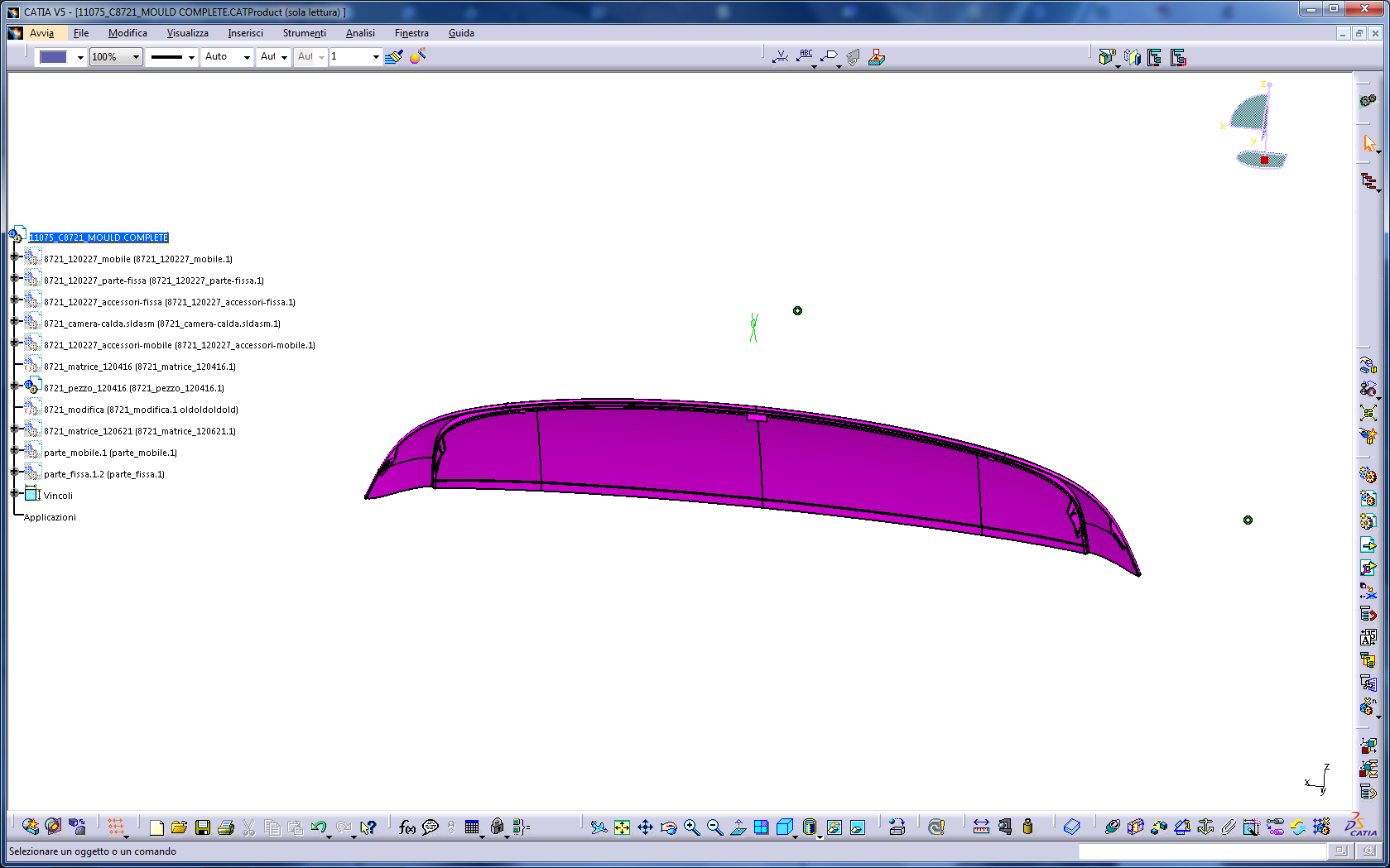 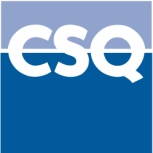 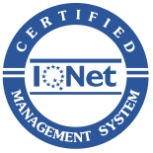 Sistema Qualità Certificato       UNI EN ISO 9001
EURO
STAMPI
PROGETTAZIONE - COSTRUZIONE
STAMPI ED ATTREZZATURE
C11075 - stampo
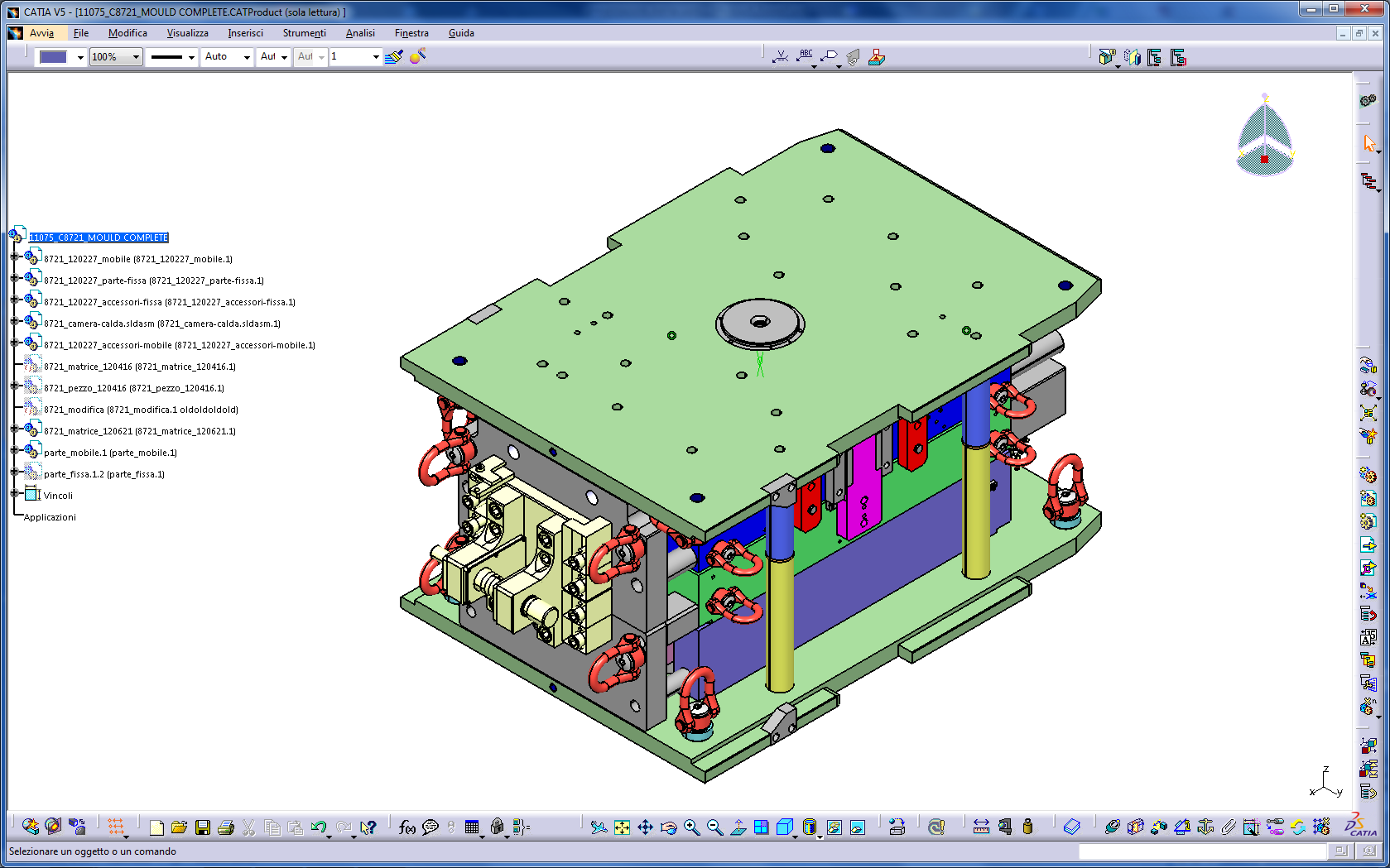 DIMENSIONI:
2135x1150x1110
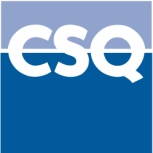 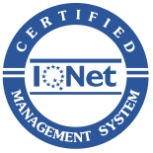 Sistema Qualità Certificato       UNI EN ISO 9001
EURO
STAMPI
PROGETTAZIONE - COSTRUZIONE
STAMPI ED ATTREZZATURE
C11075 - stampo
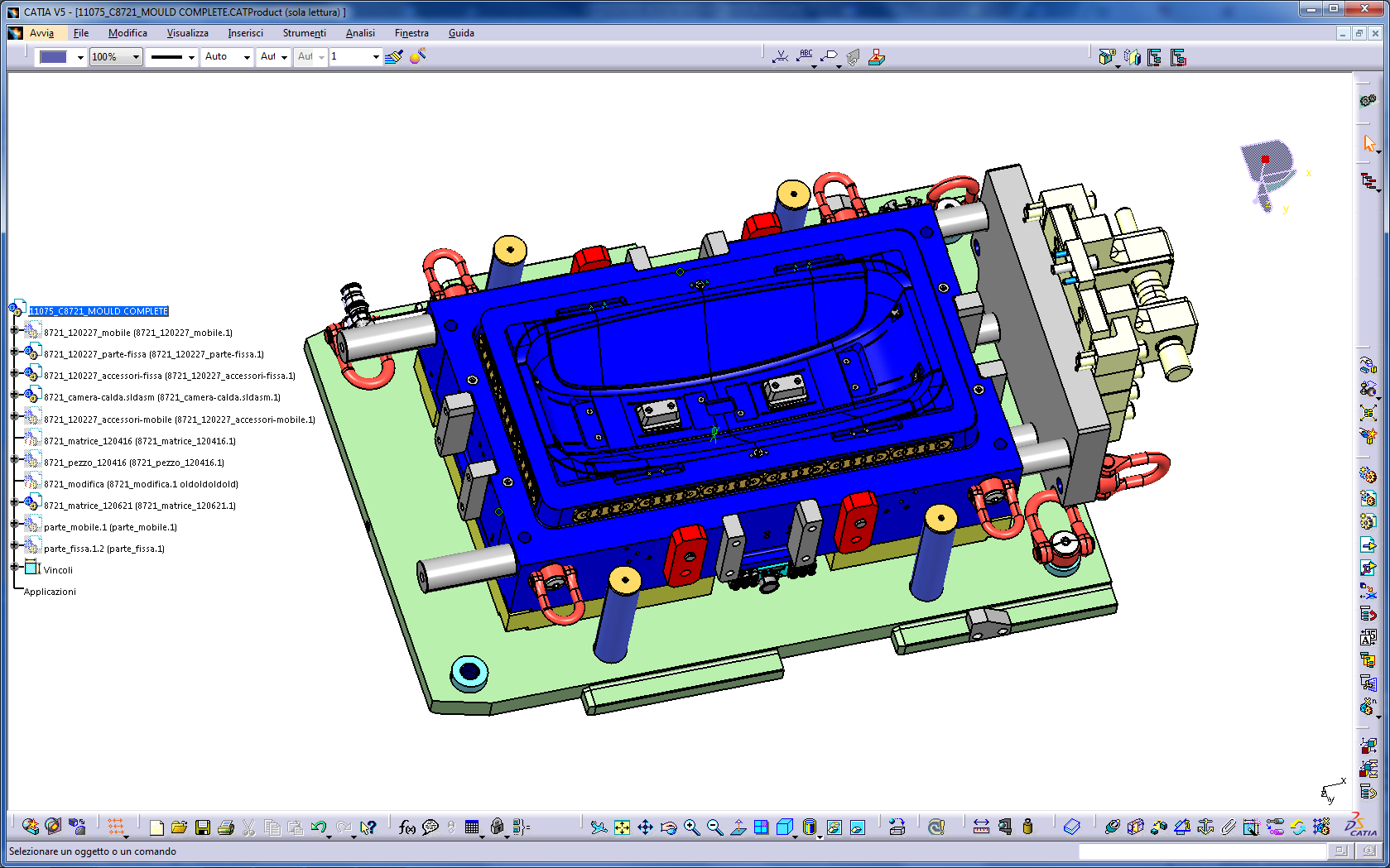 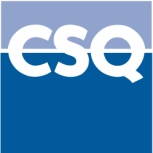 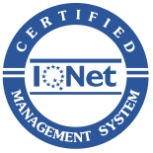 Sistema Qualità Certificato       UNI EN ISO 9001
EURO
STAMPI
PROGETTAZIONE - COSTRUZIONE
STAMPI ED ATTREZZATURE
C11075 - stampo
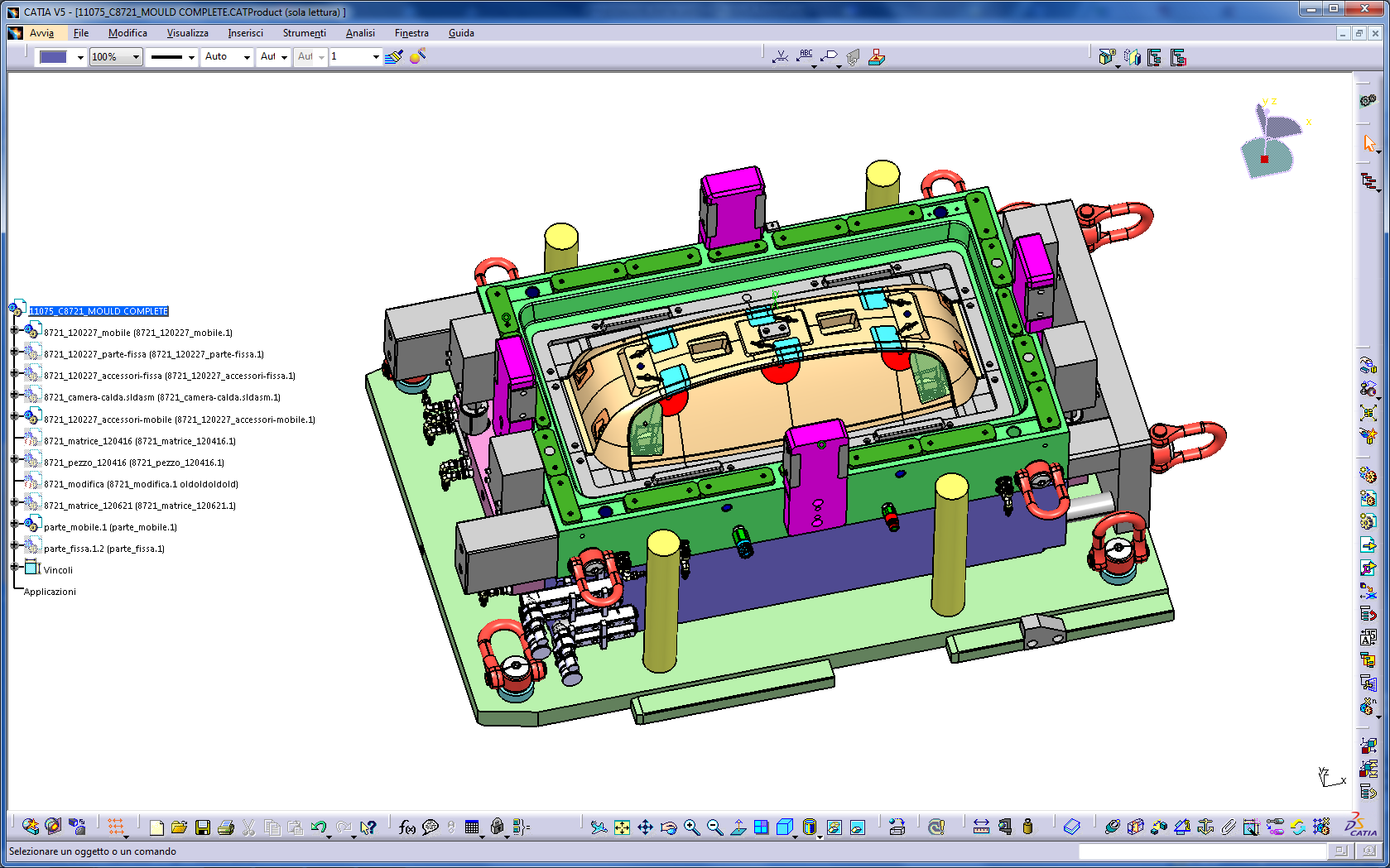 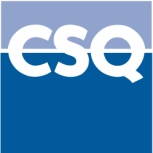 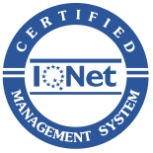 Sistema Qualità Certificato       UNI EN ISO 9001
EURO
STAMPI
PROGETTAZIONE - COSTRUZIONE
STAMPI ED ATTREZZATURE
C12109 - stampo
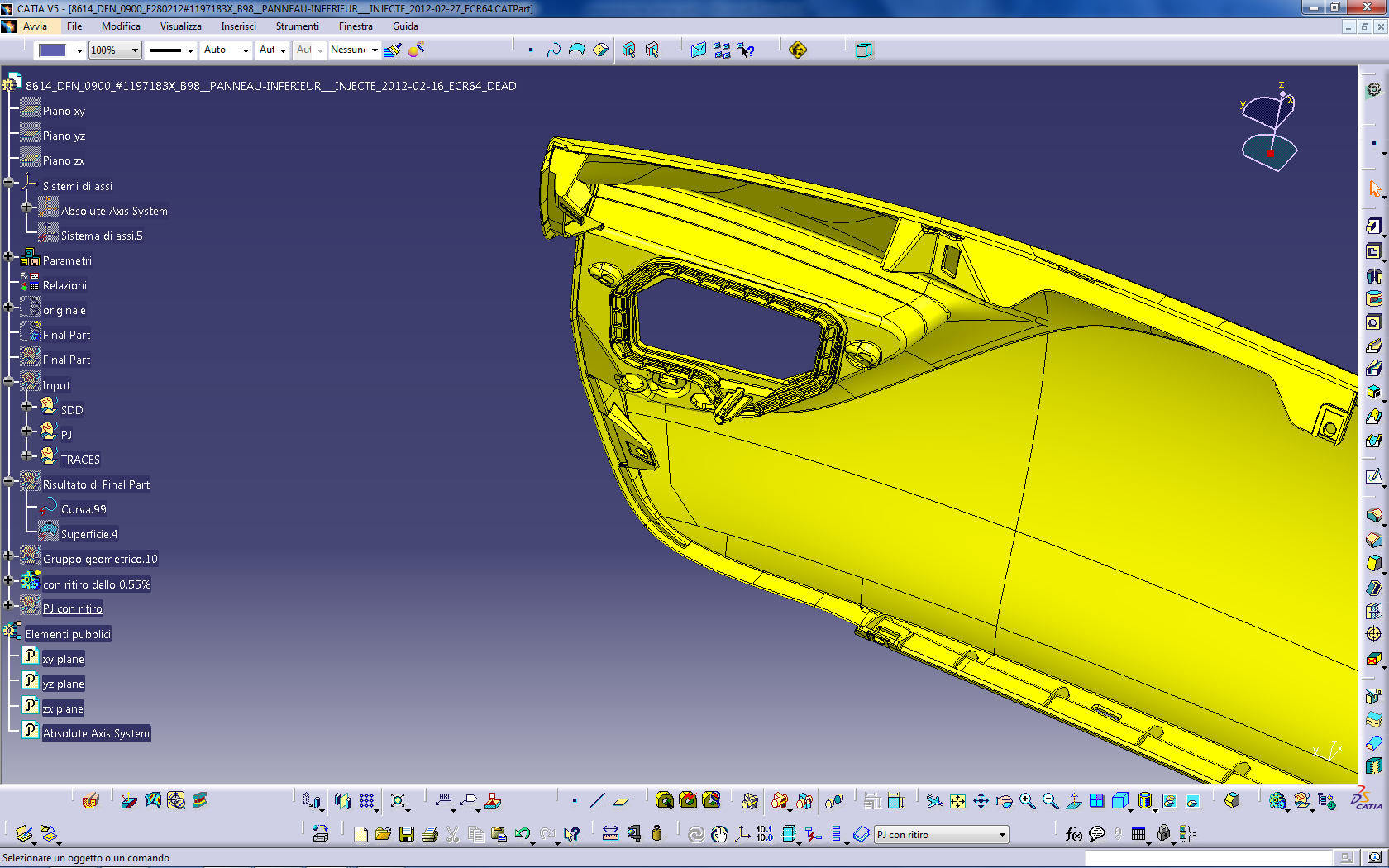 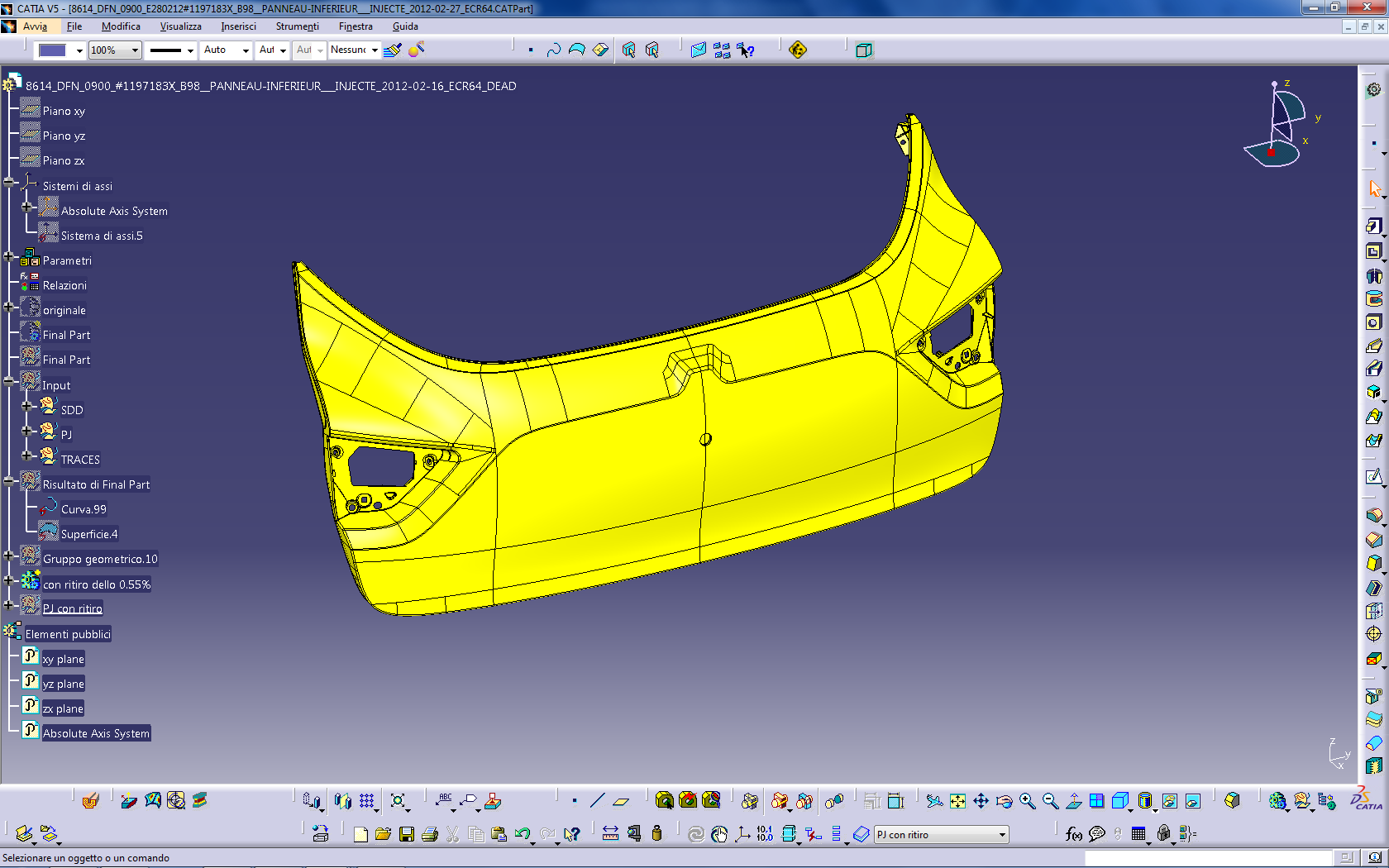 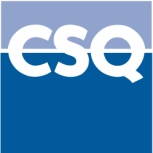 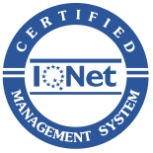 Sistema Qualità Certificato       UNI EN ISO 9001
EURO
STAMPI
PROGETTAZIONE - COSTRUZIONE
STAMPI ED ATTREZZATURE
C12109 - stampo
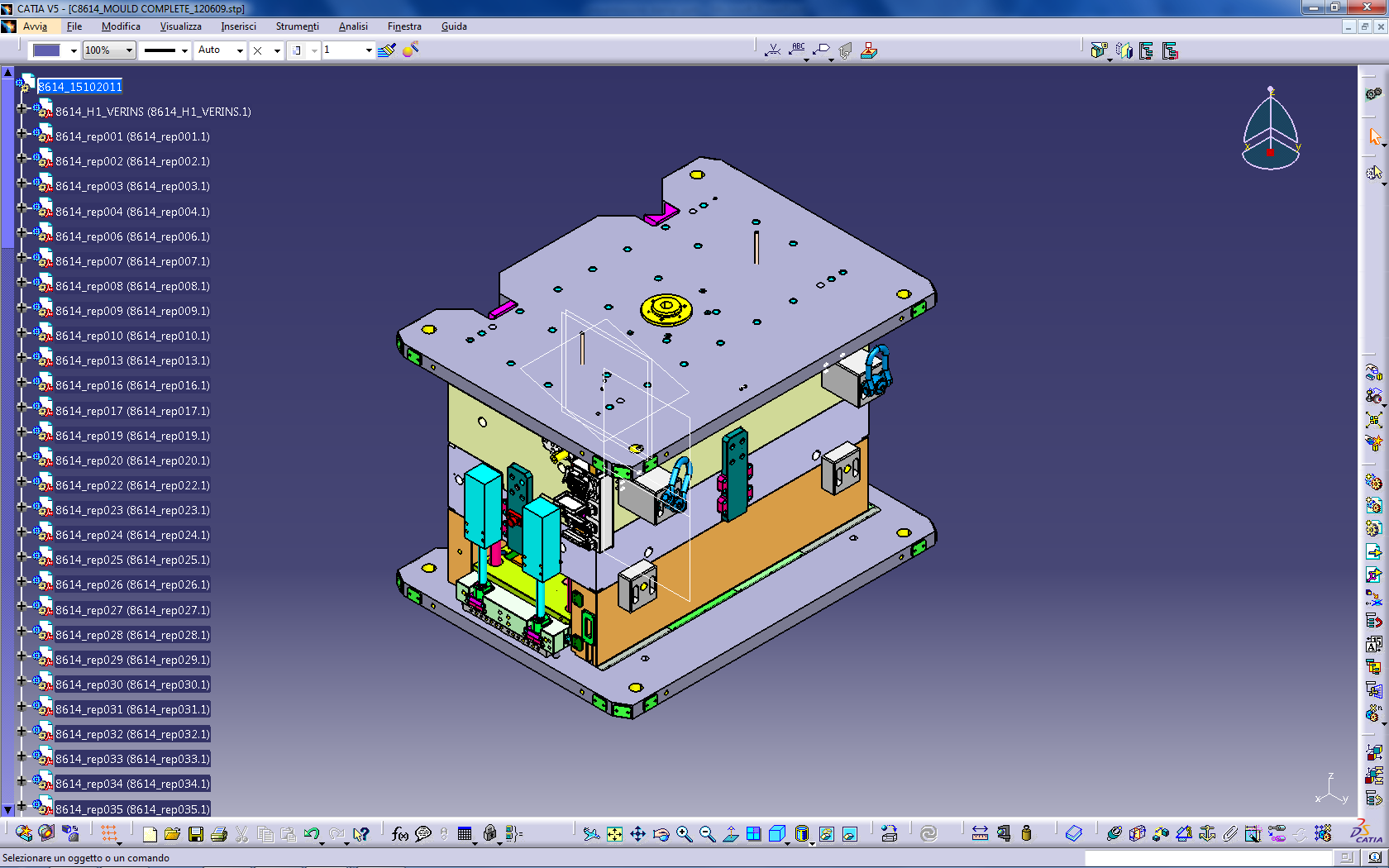 DIMENSIONI:
1920x1420x1320
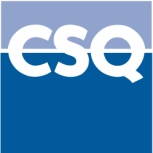 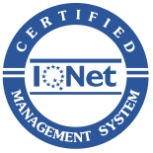 Sistema Qualità Certificato       UNI EN ISO 9001
EURO
STAMPI
PROGETTAZIONE - COSTRUZIONE
STAMPI ED ATTREZZATURE
C12109 - stampo
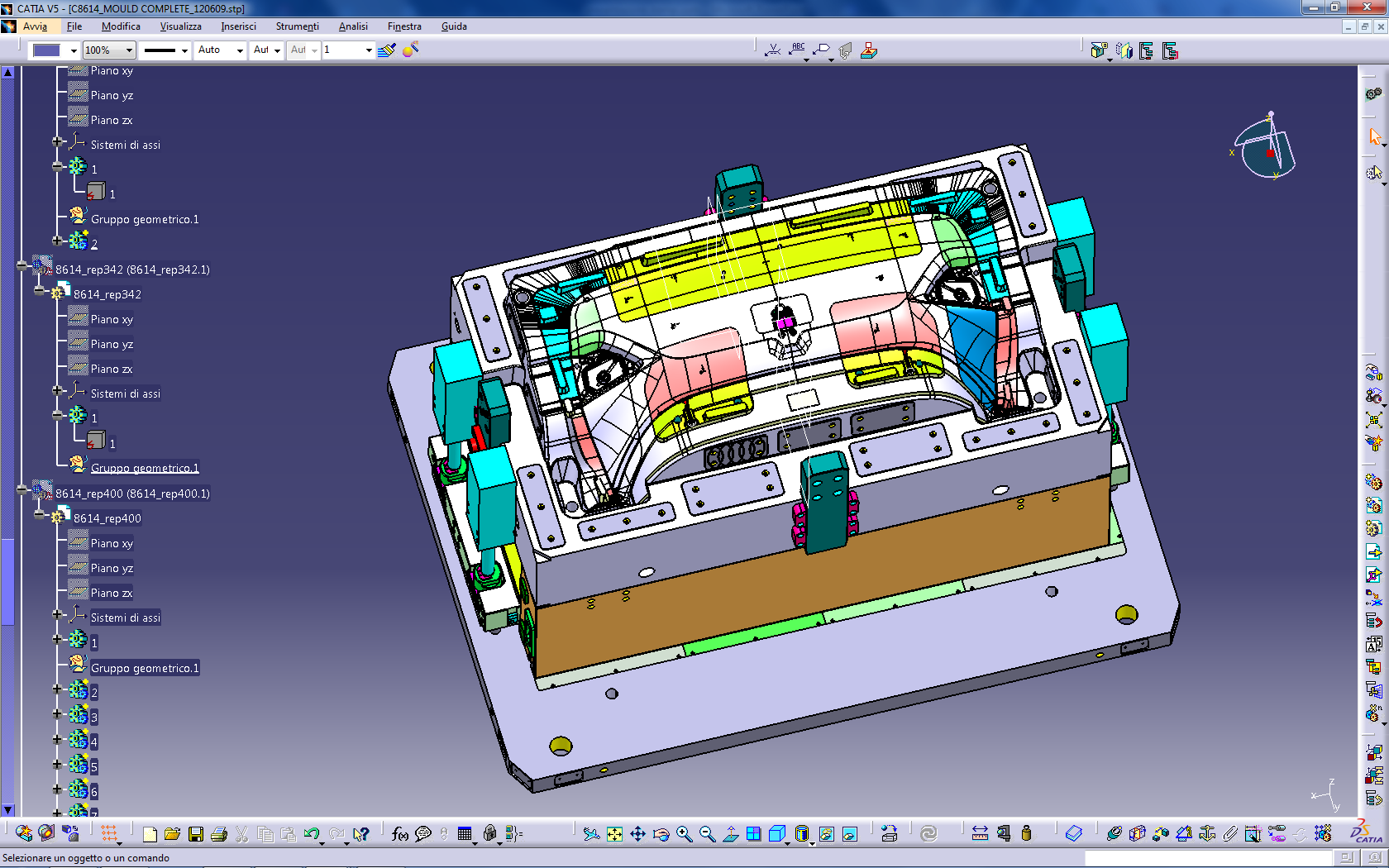 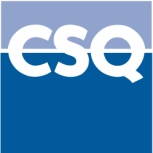 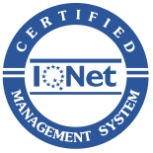 Sistema Qualità Certificato       UNI EN ISO 9001
EURO
STAMPI
PROGETTAZIONE - COSTRUZIONE
STAMPI ED ATTREZZATURE
C12109 - stampo
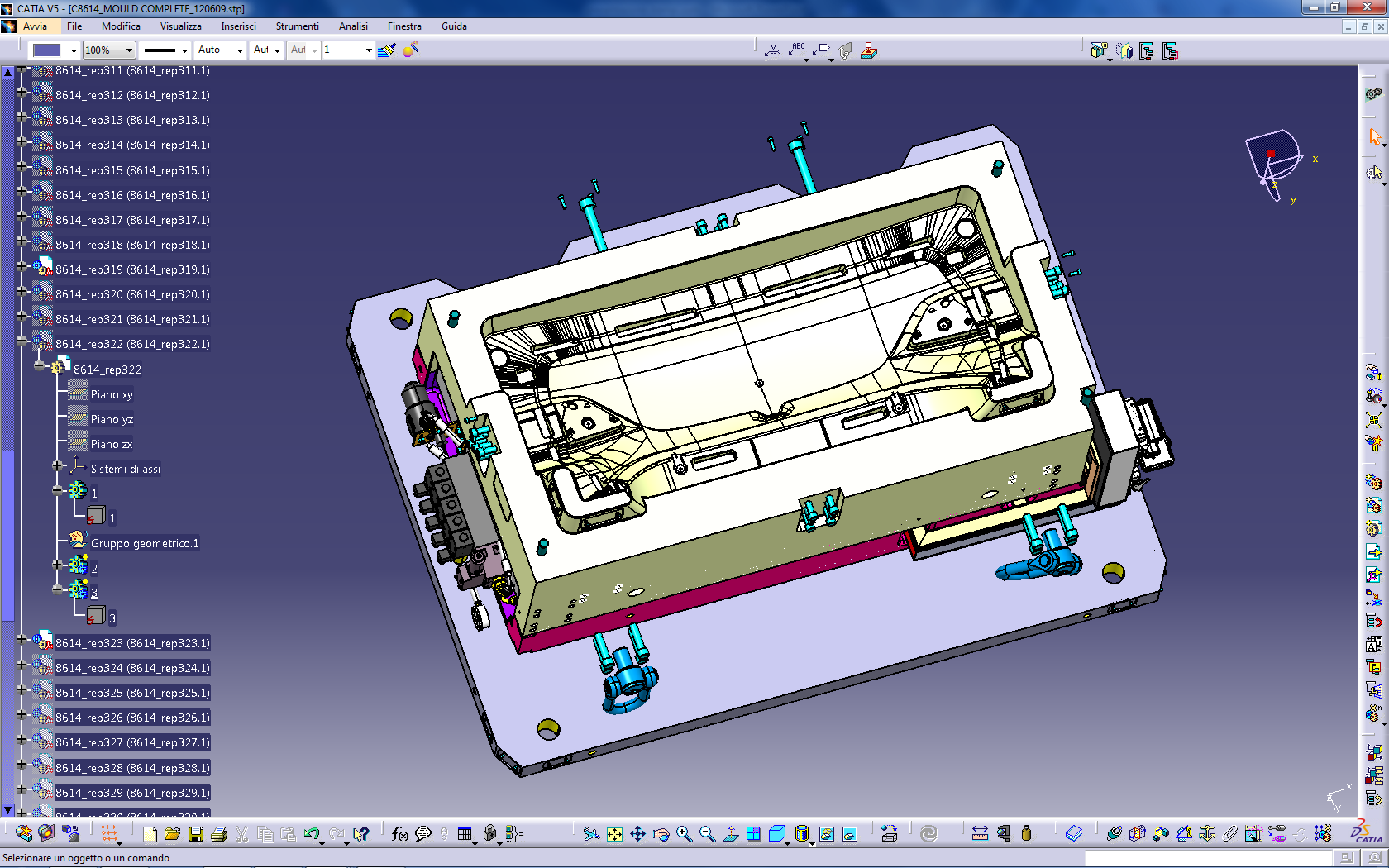